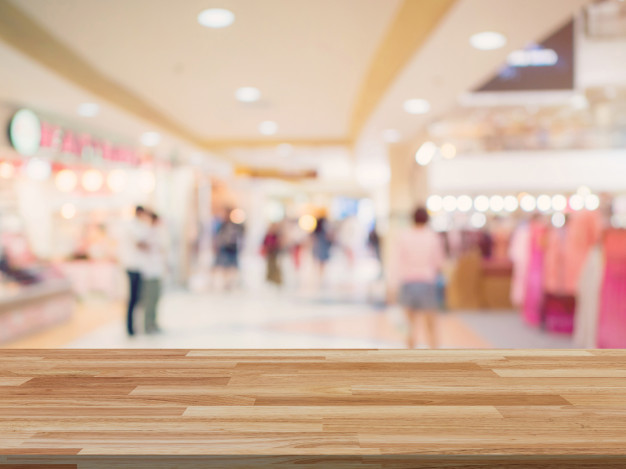 Hi! I would like a cup of tea and a piece of cake, please!
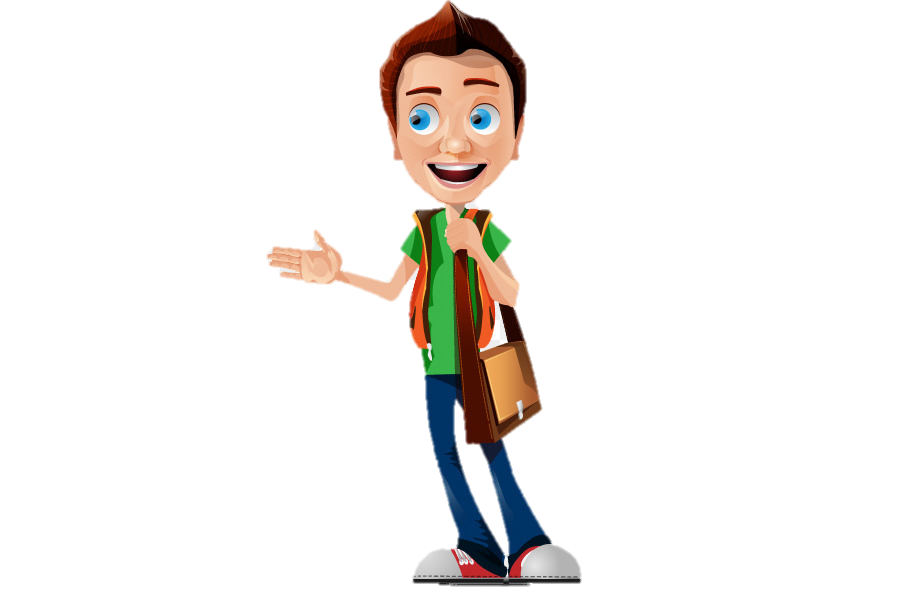 Good morning! How can I help you?
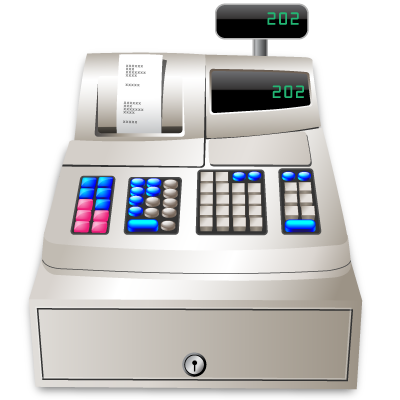 Just a second!
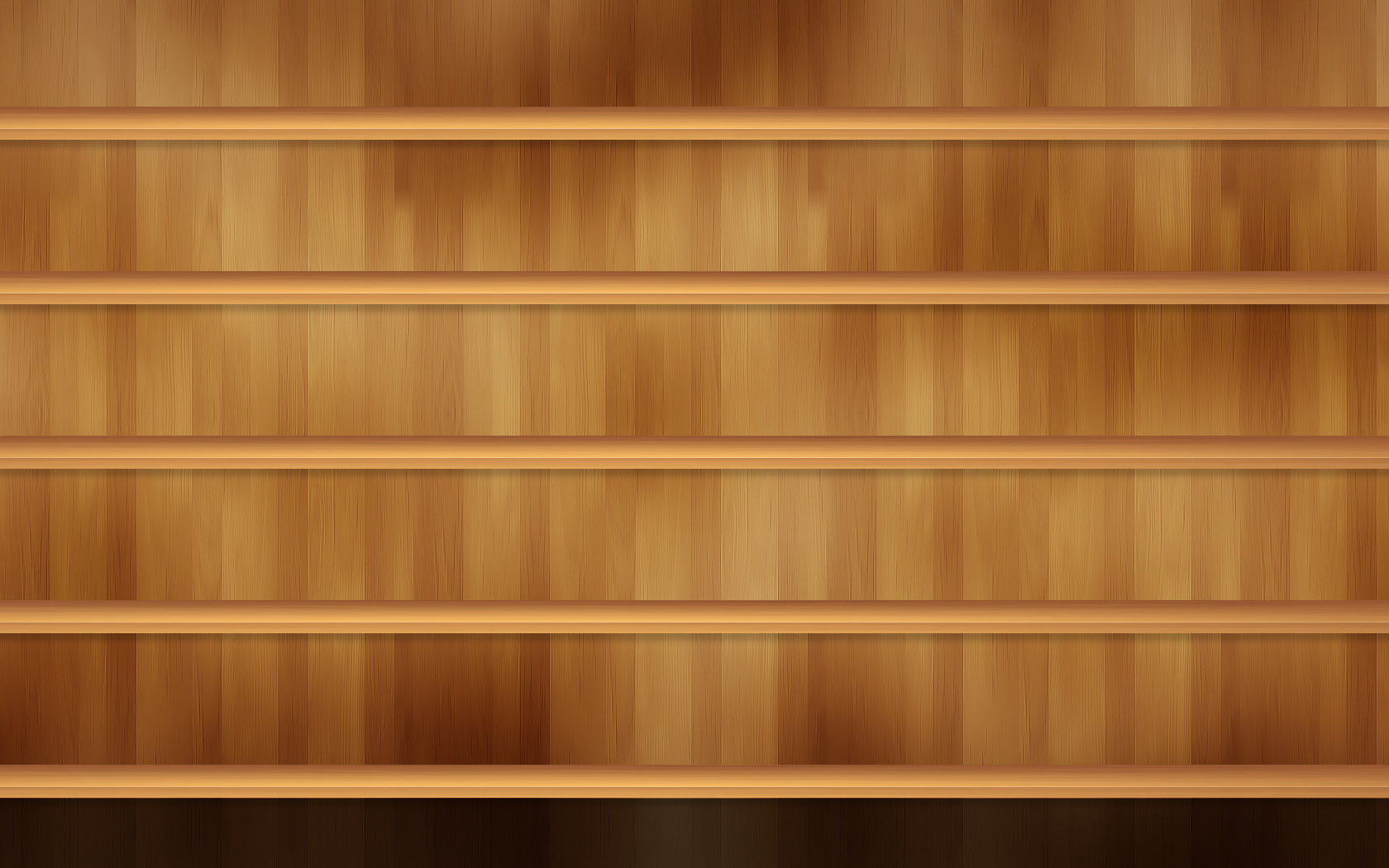 A cup of tea

A piece of cake
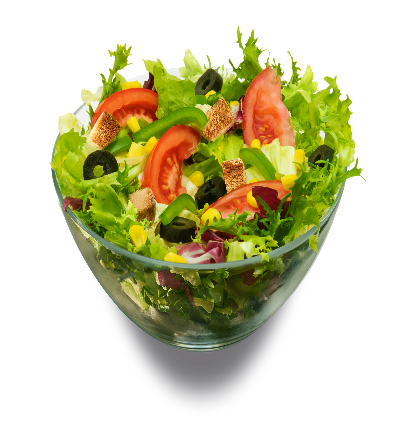 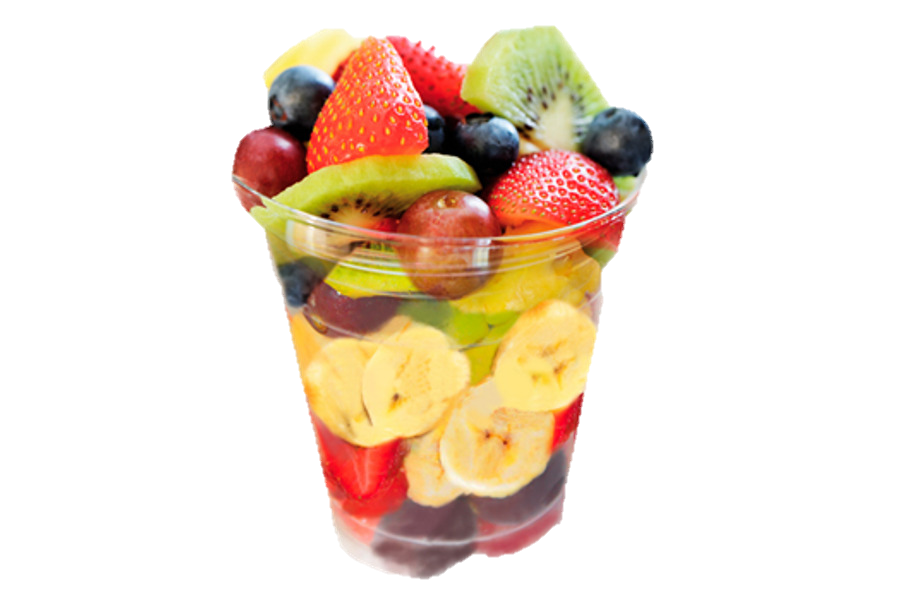 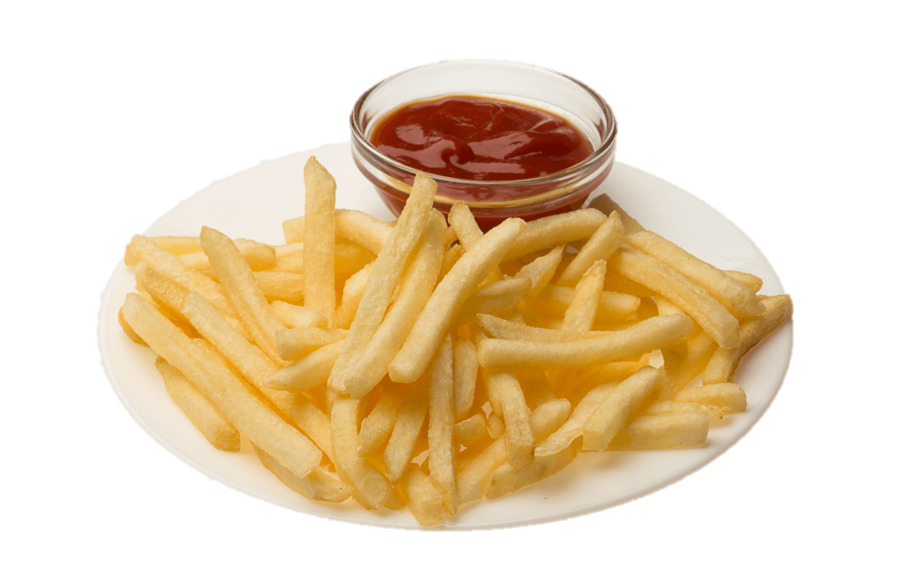 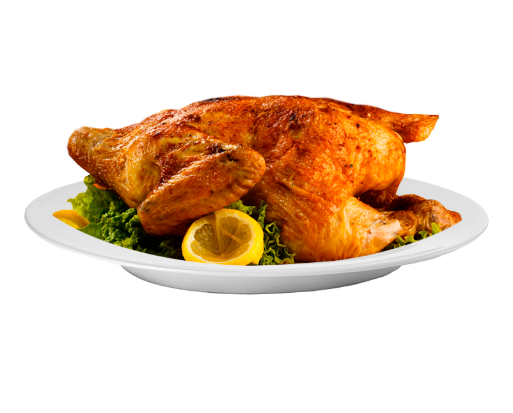 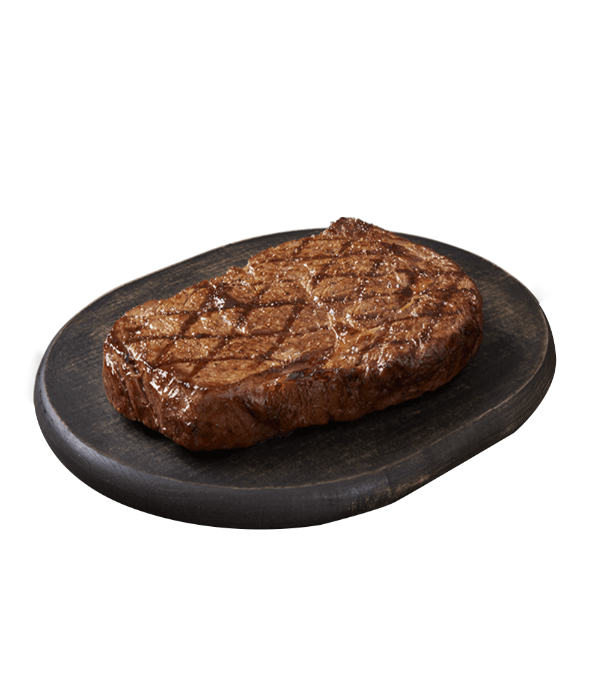 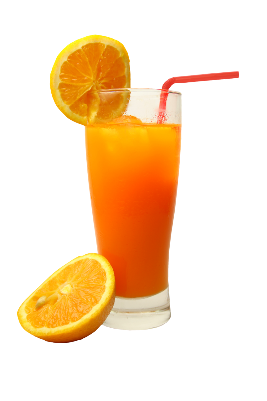 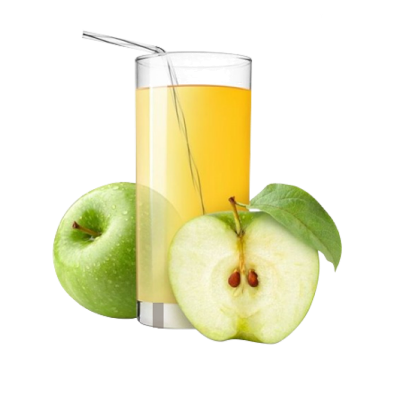 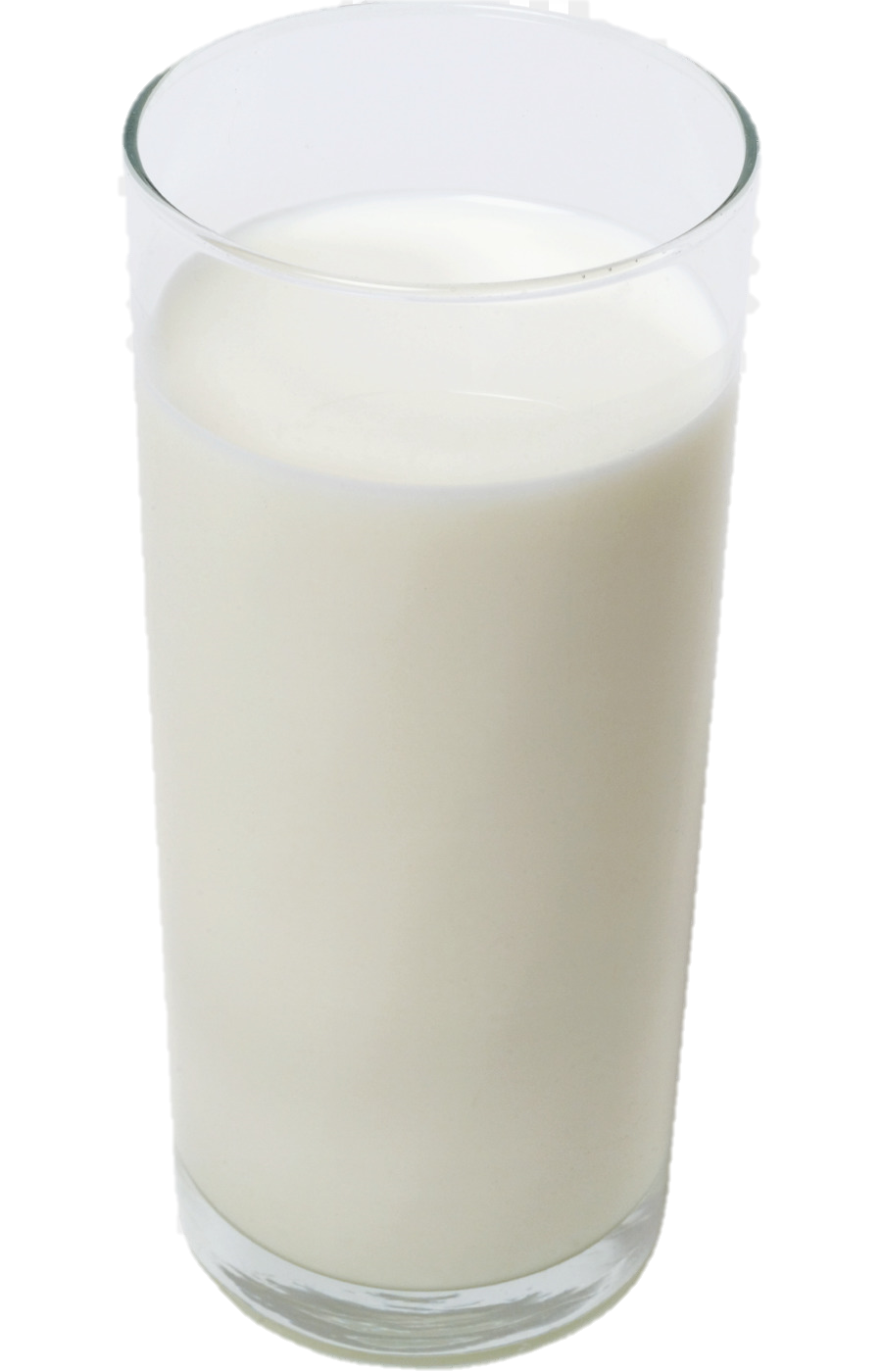 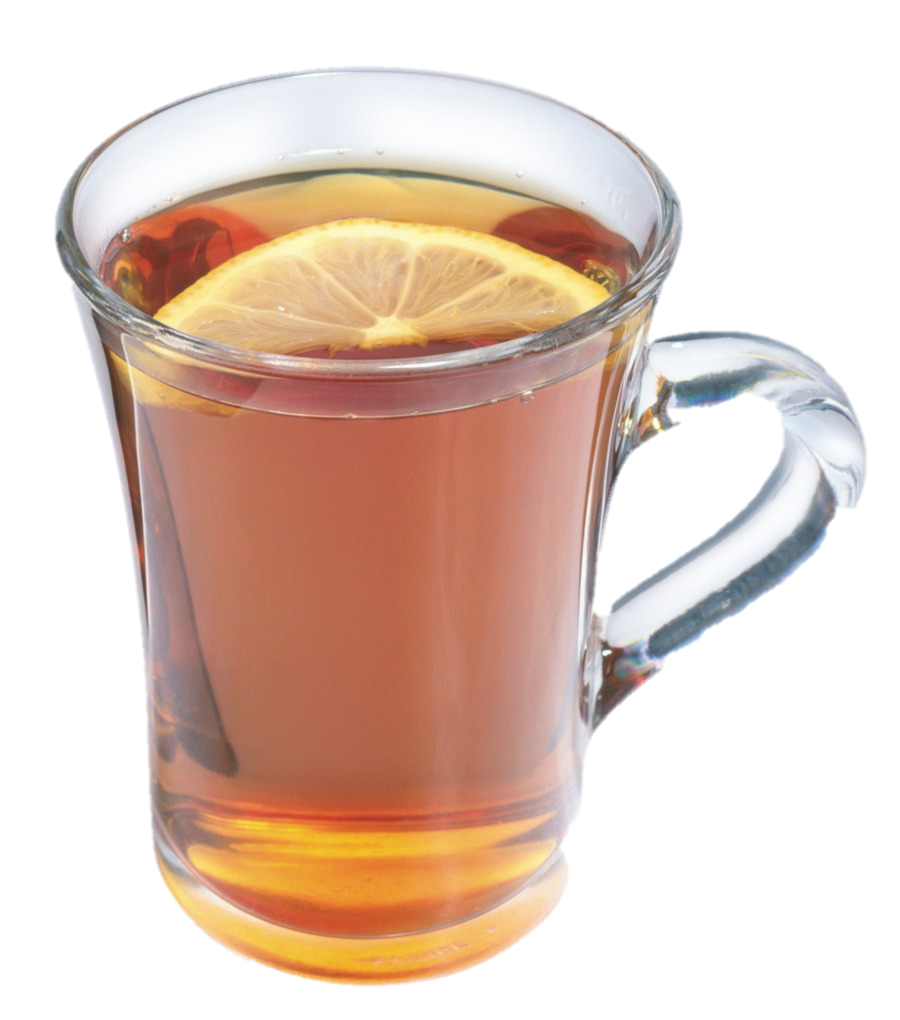 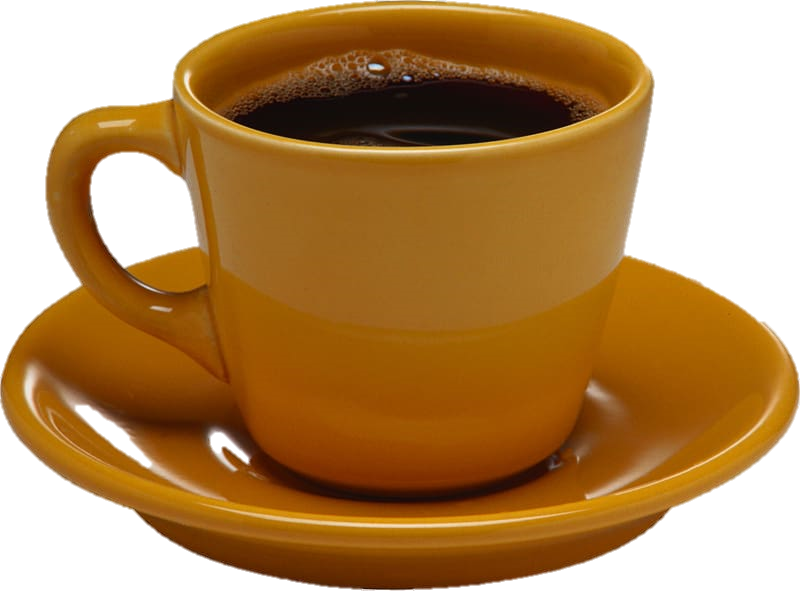 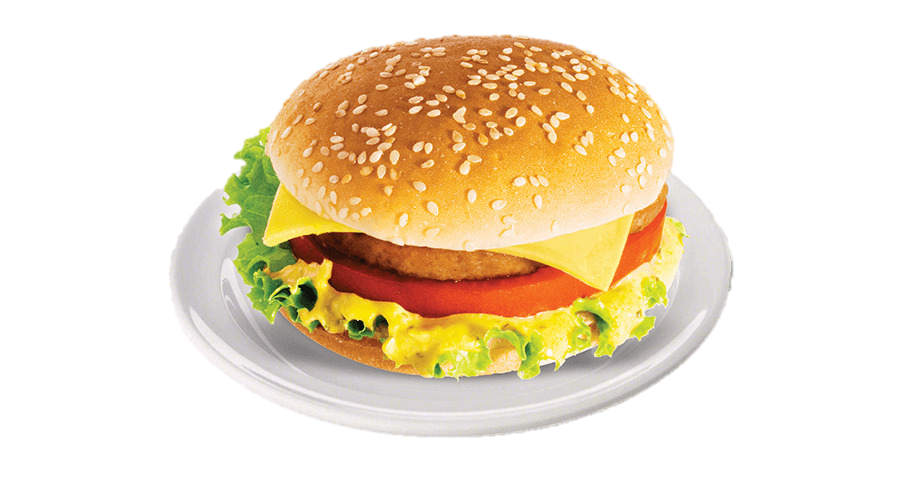 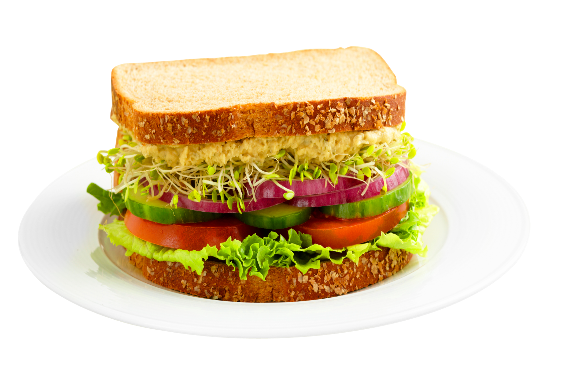 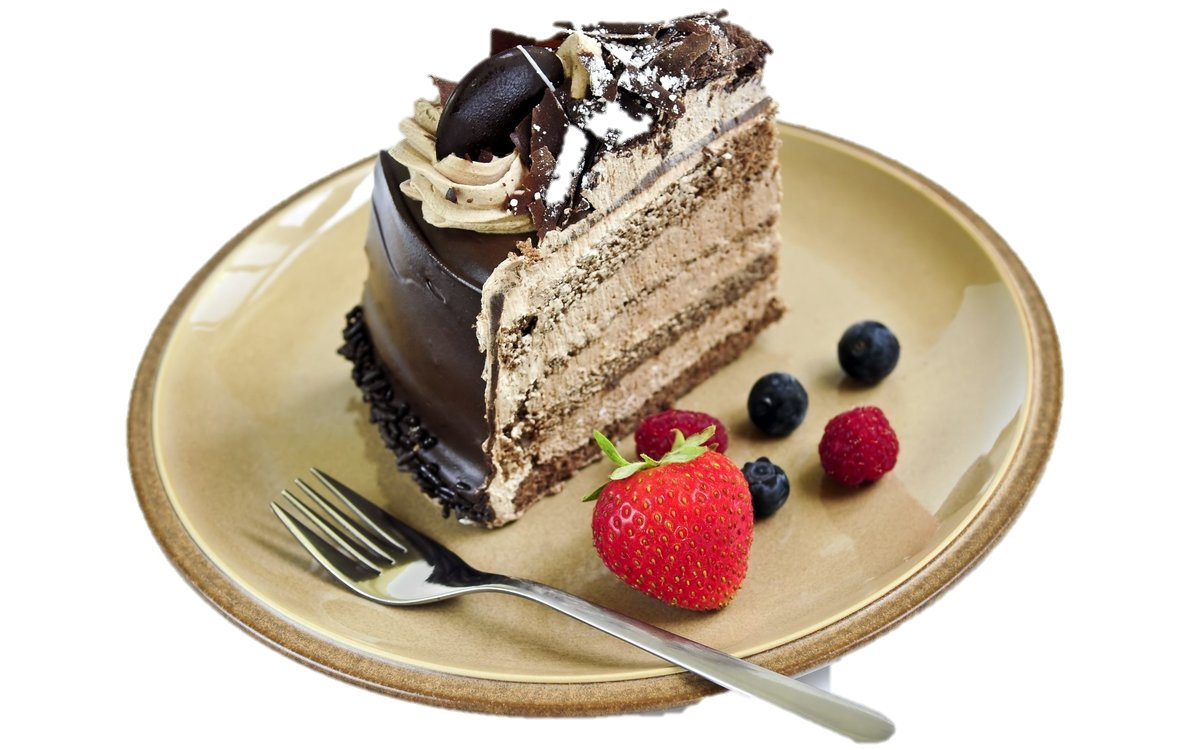 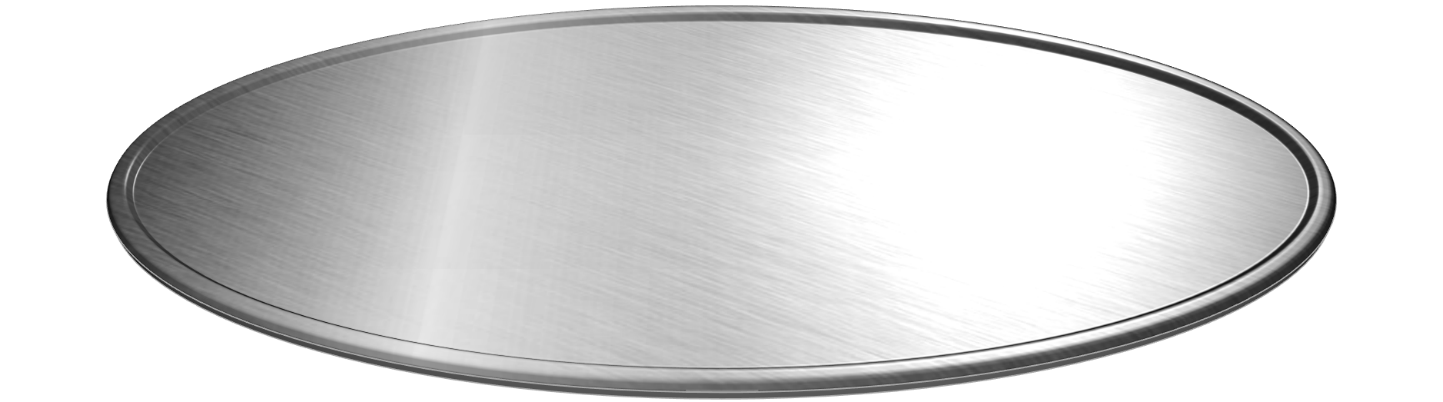 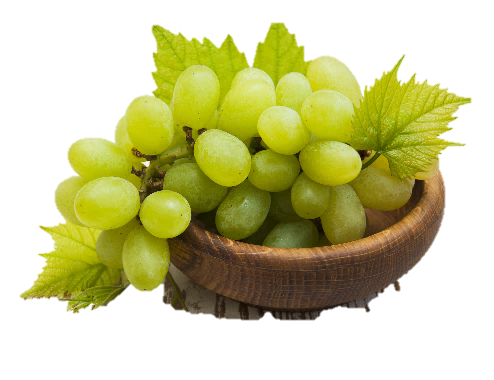 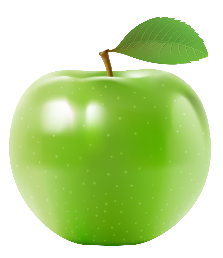 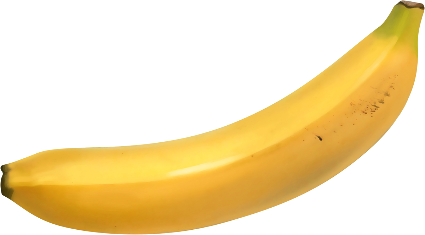 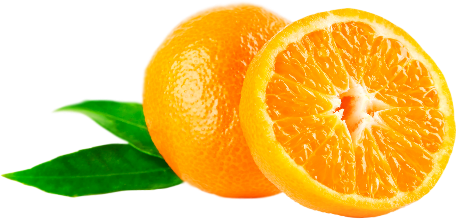 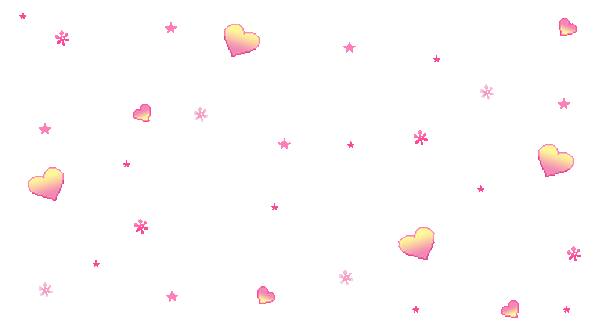 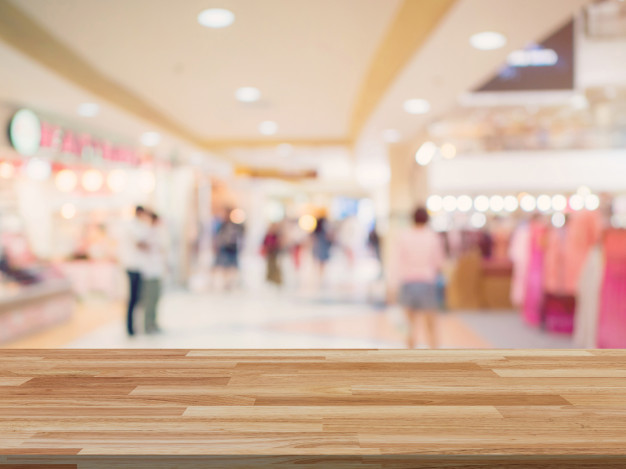 Thank you! Here you are!
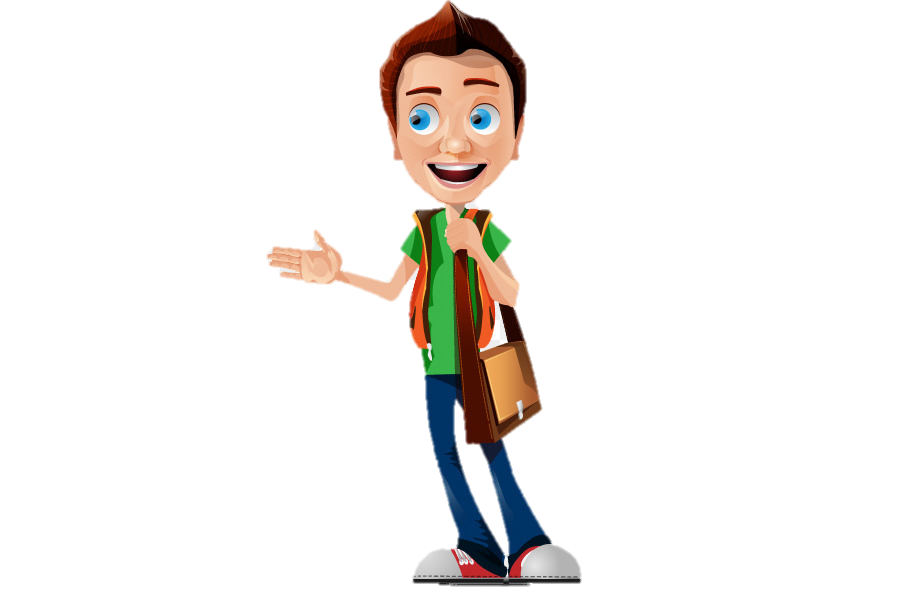 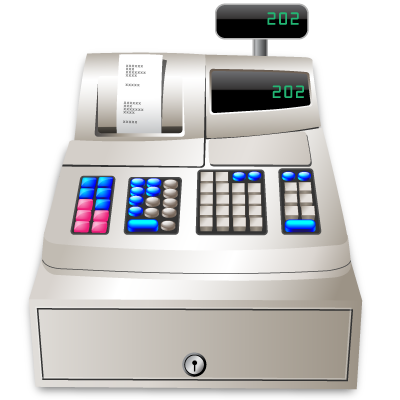 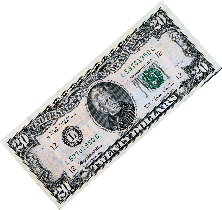 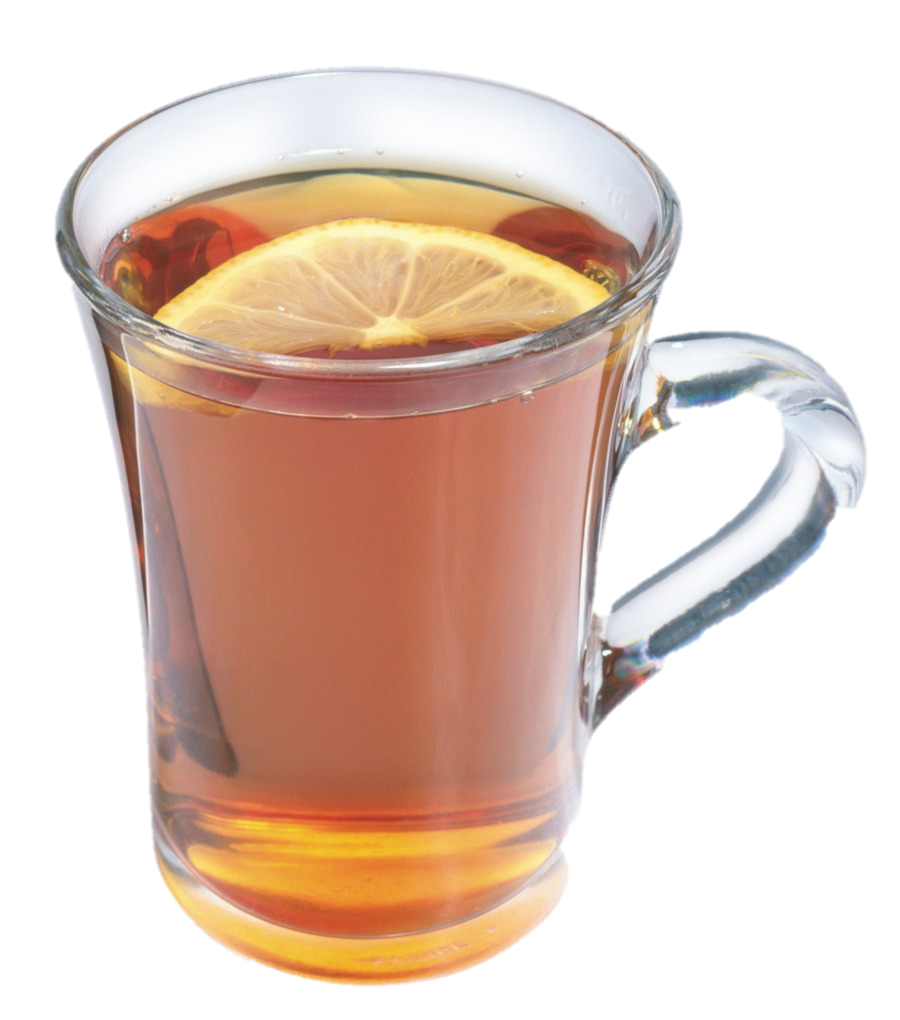 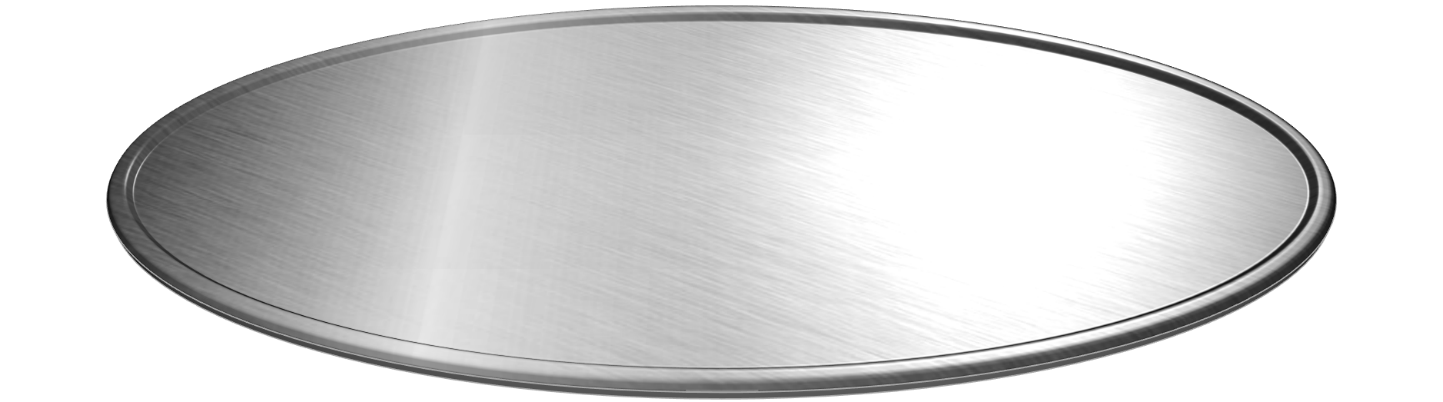 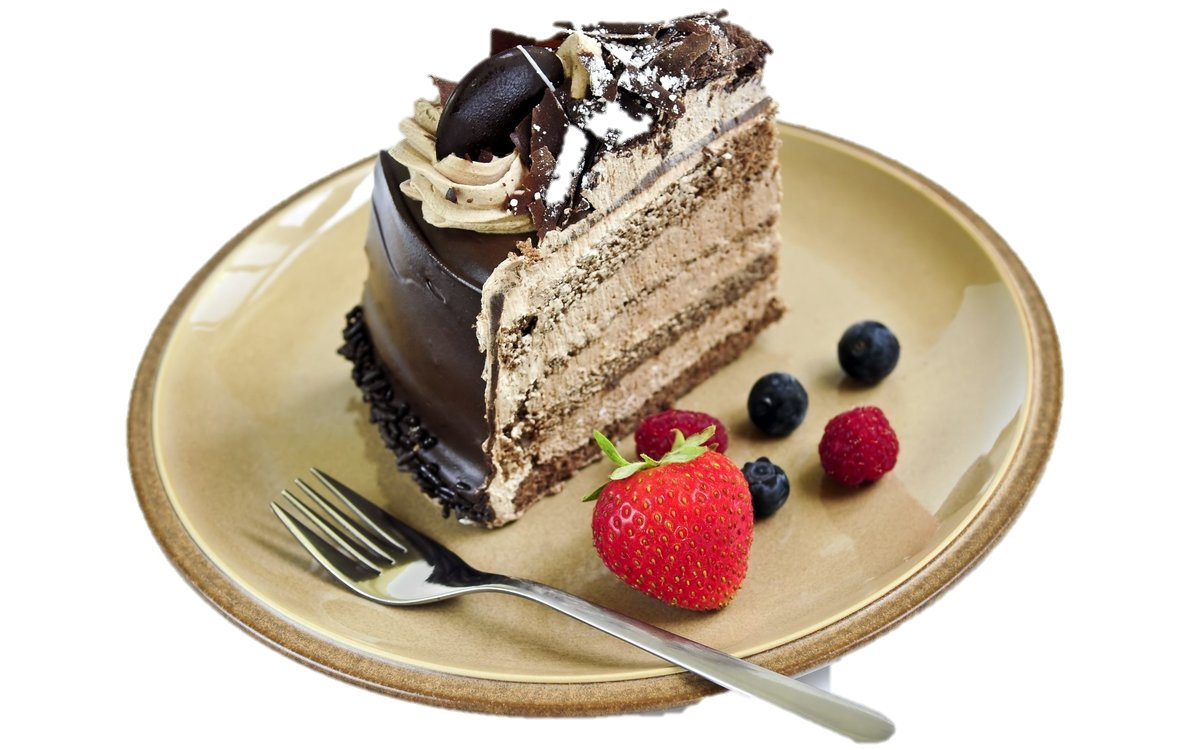 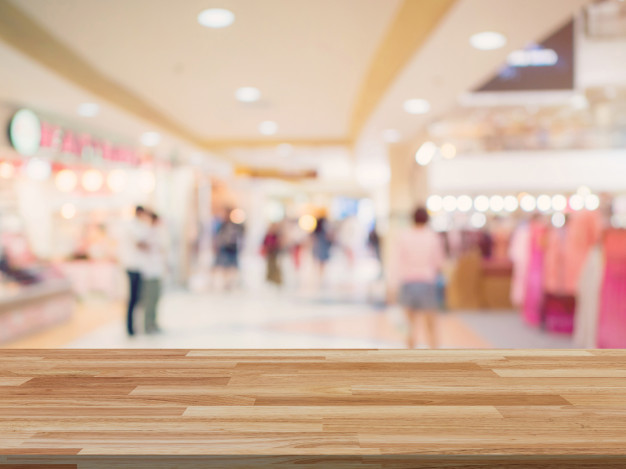 Hi! Fruit salad and a glass of orange juice, please!
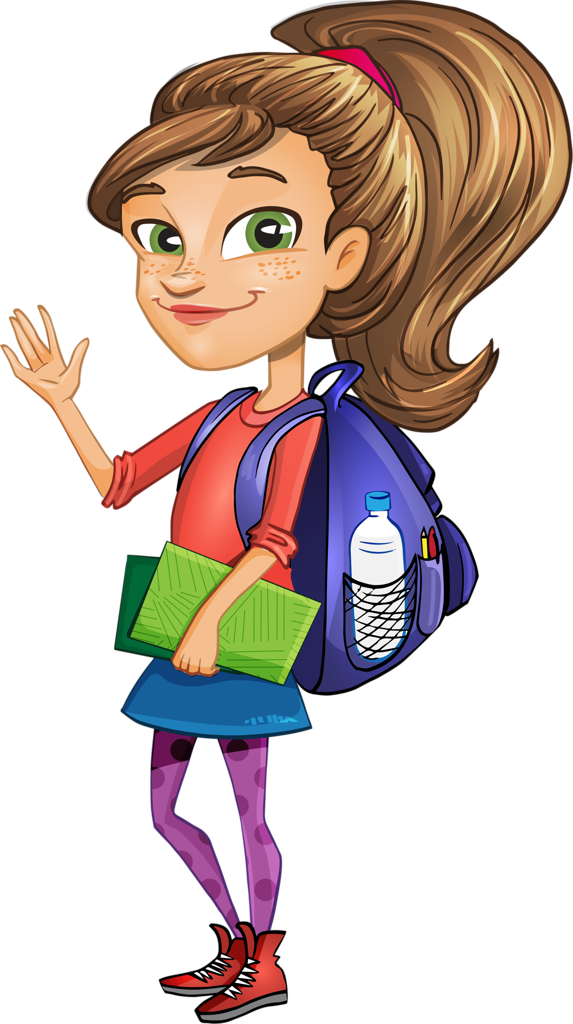 Good morning! How can I help you?
Just a second!
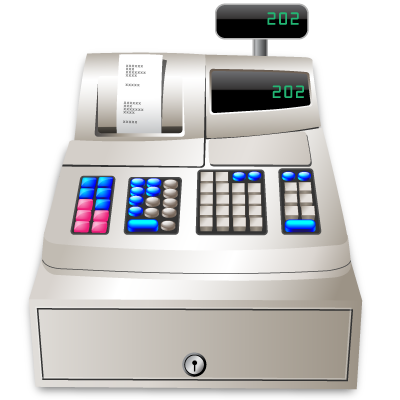 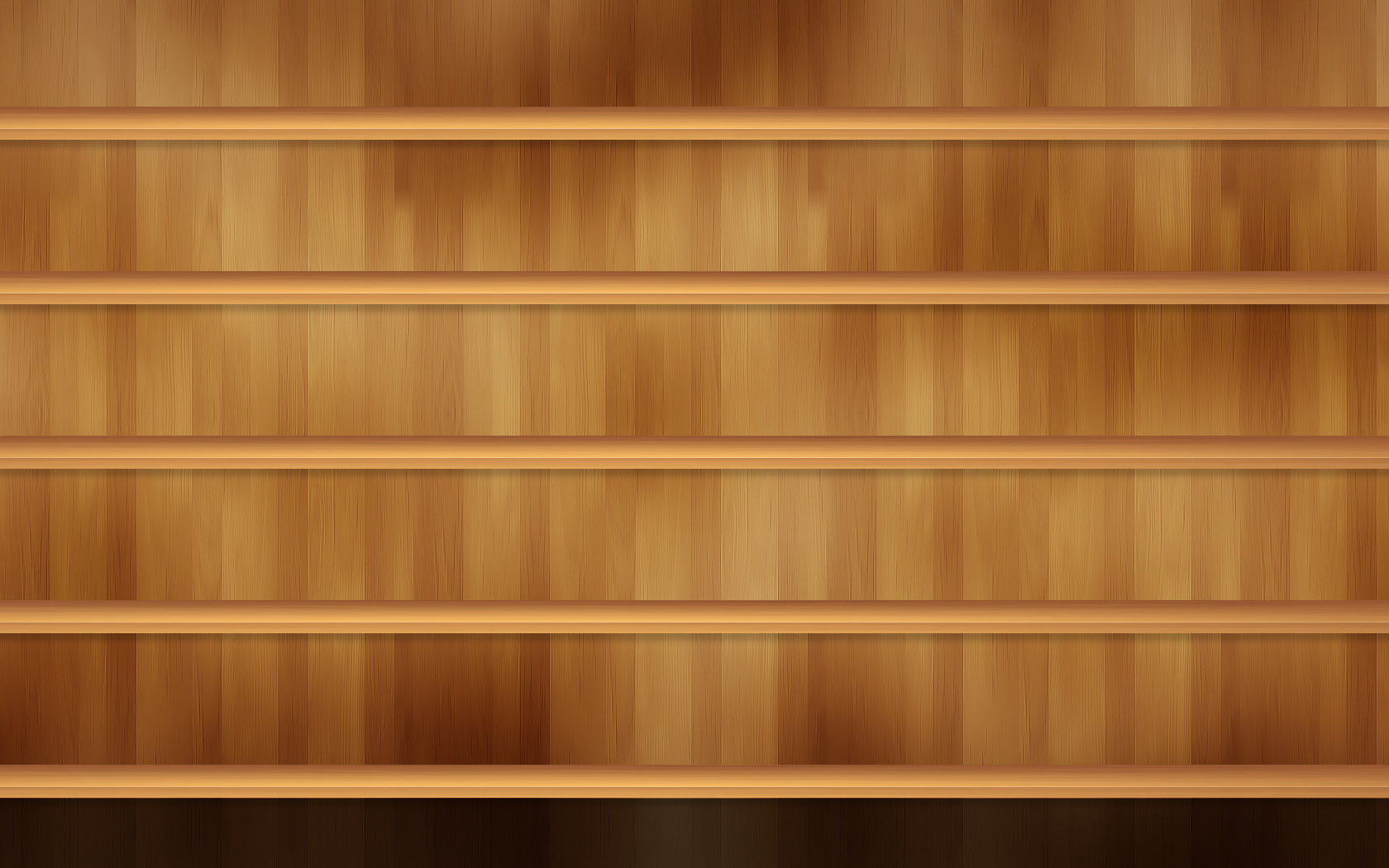 Fruit salad

A glass of orange juice
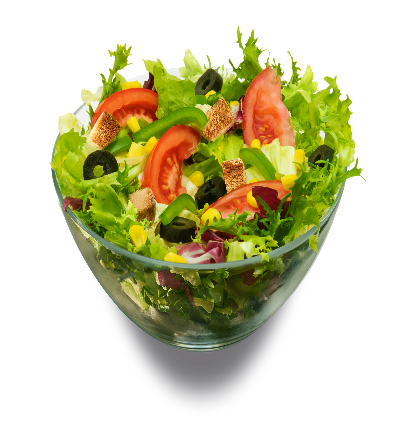 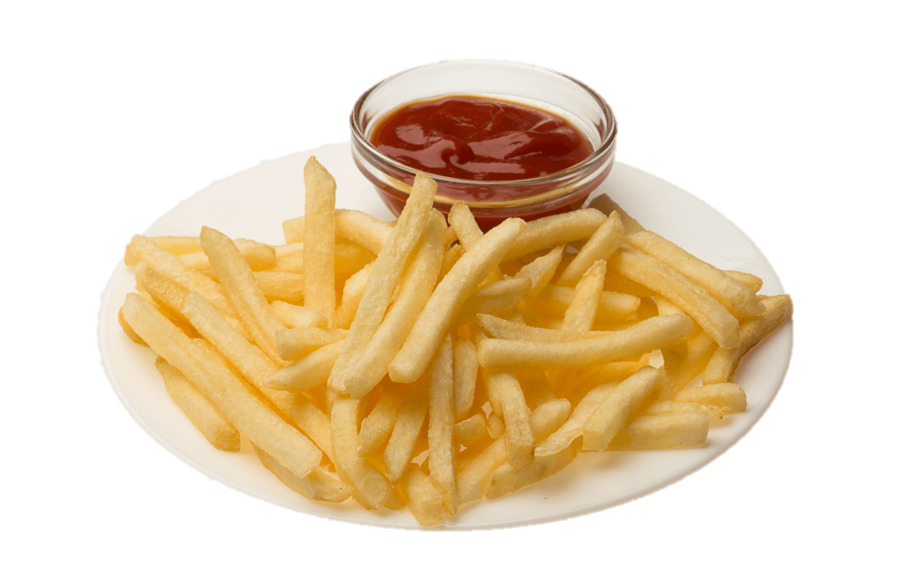 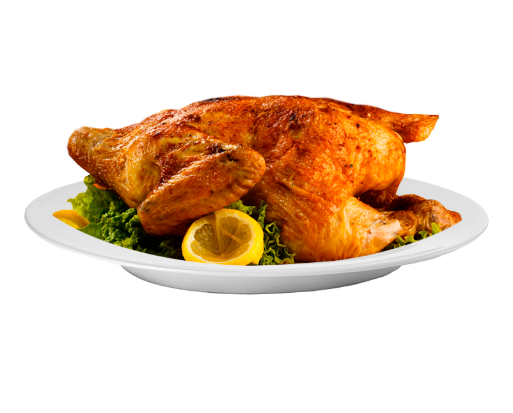 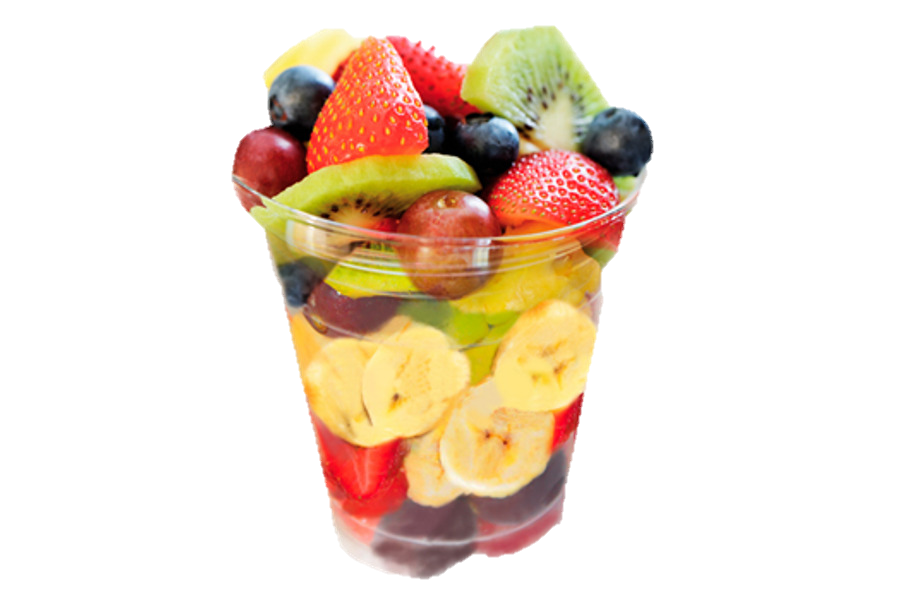 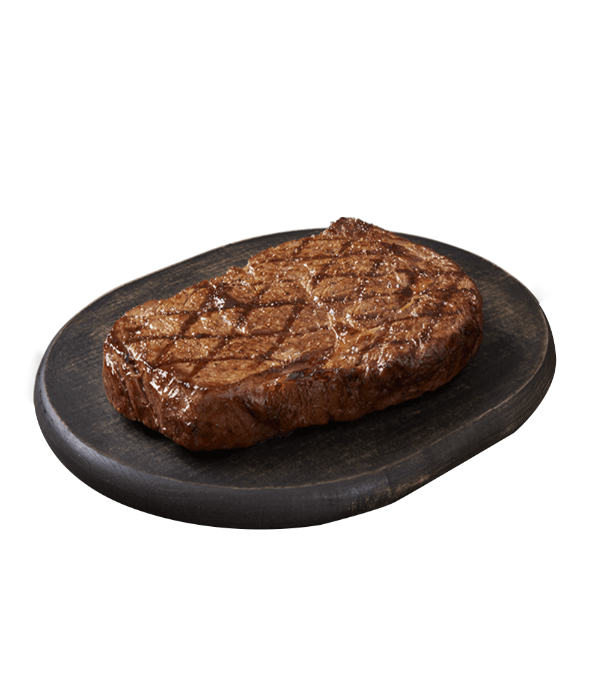 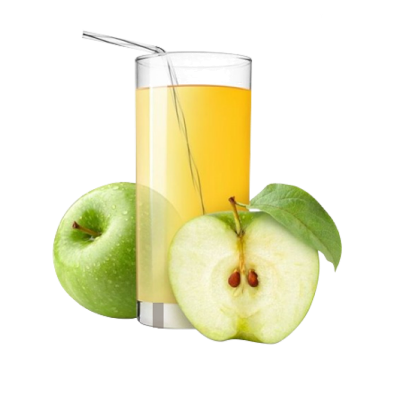 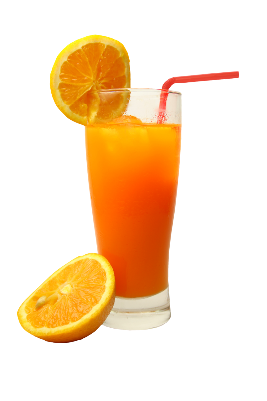 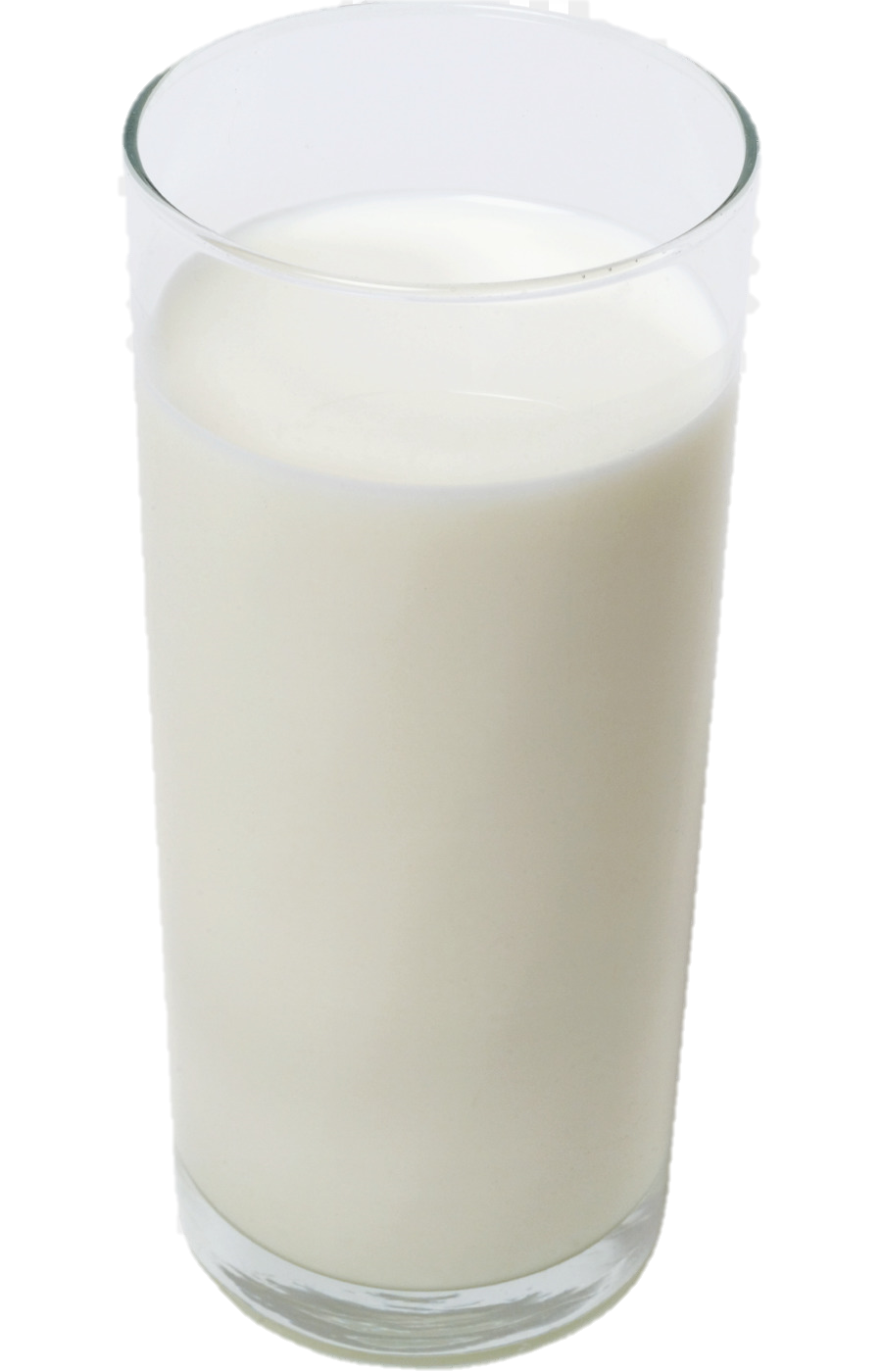 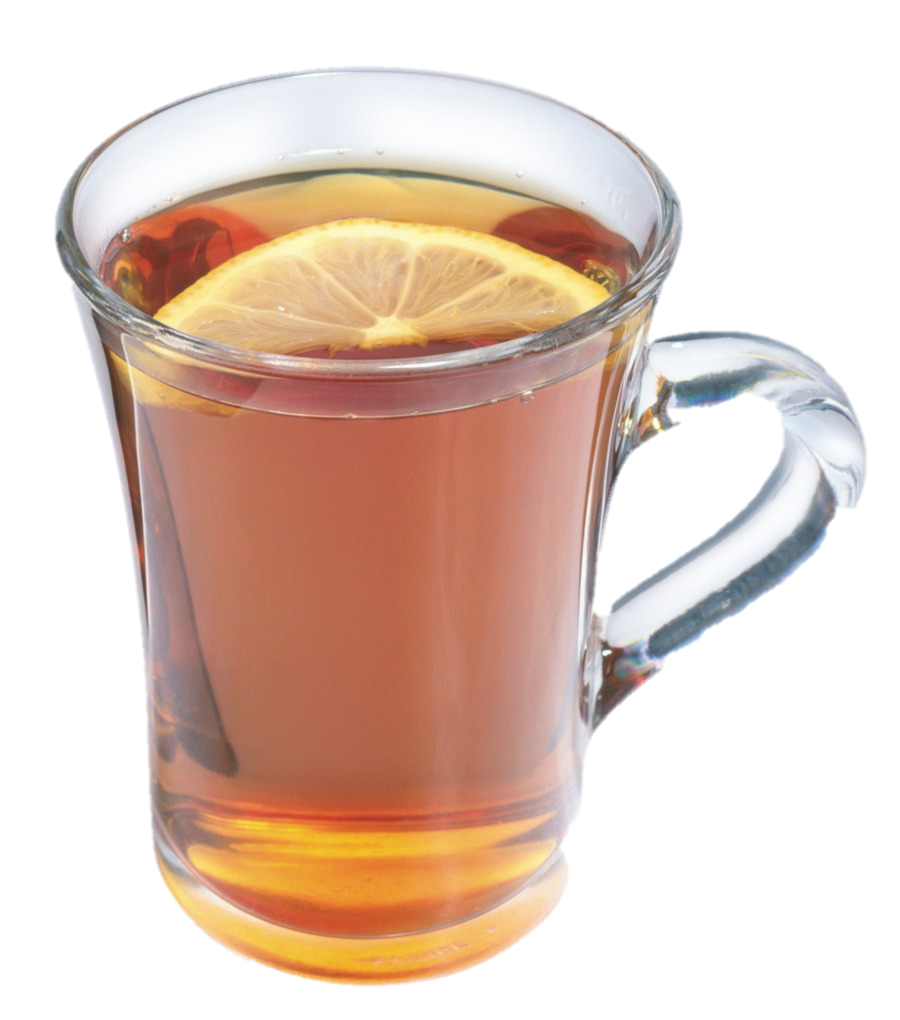 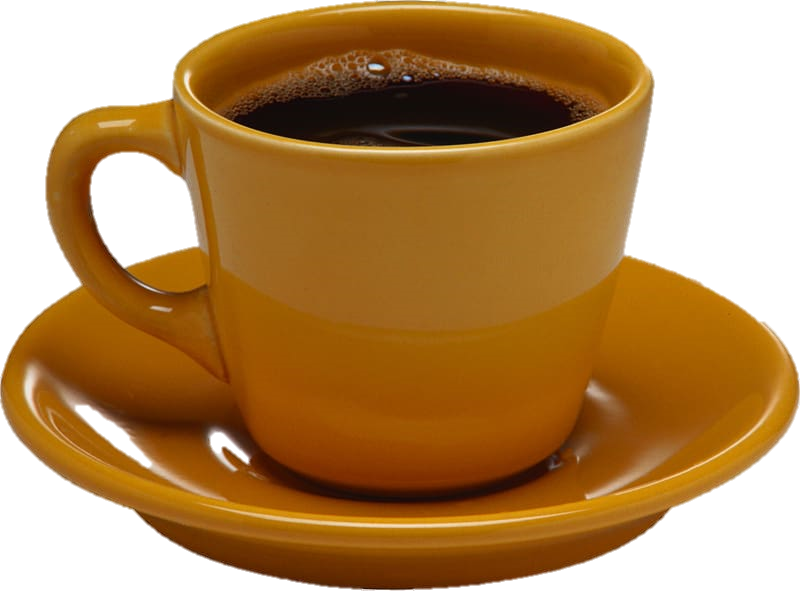 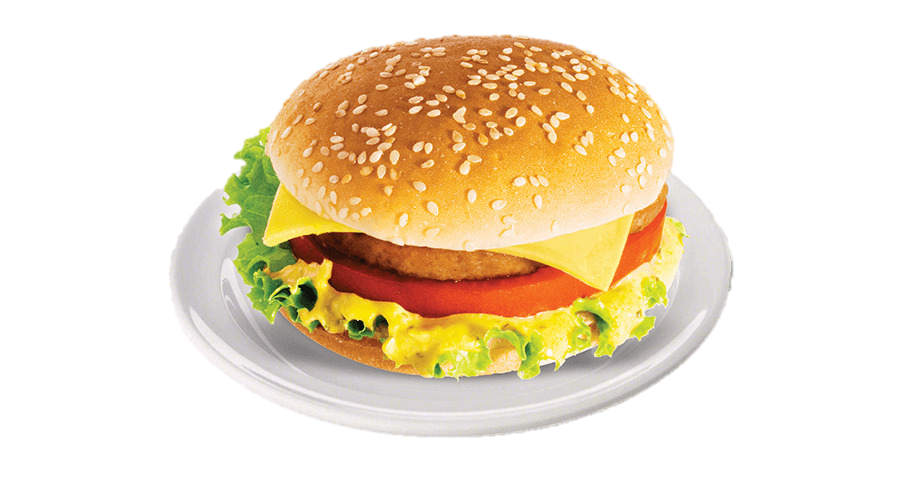 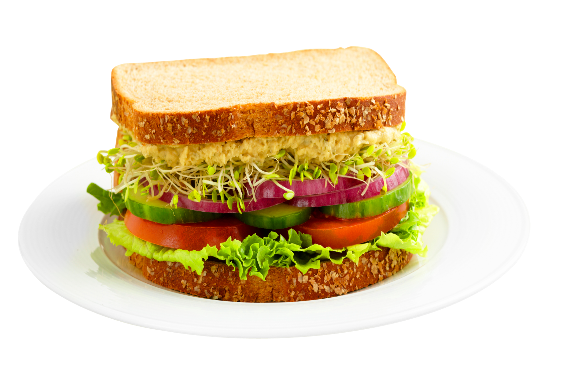 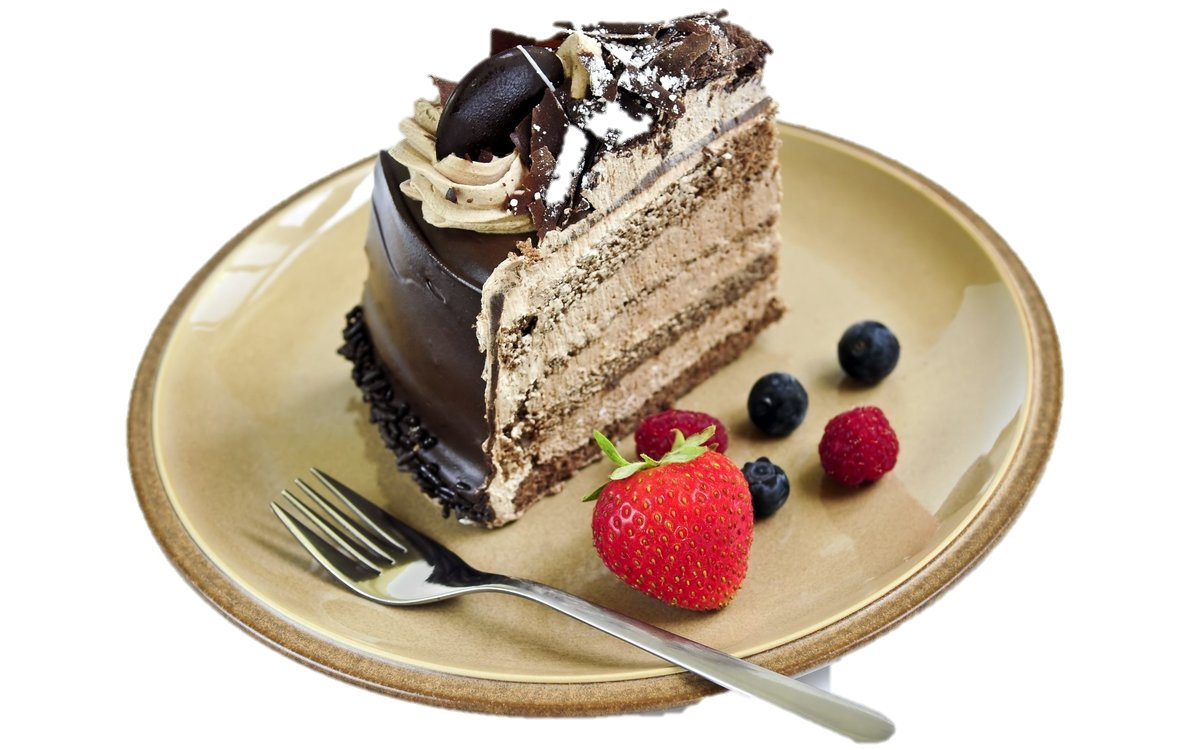 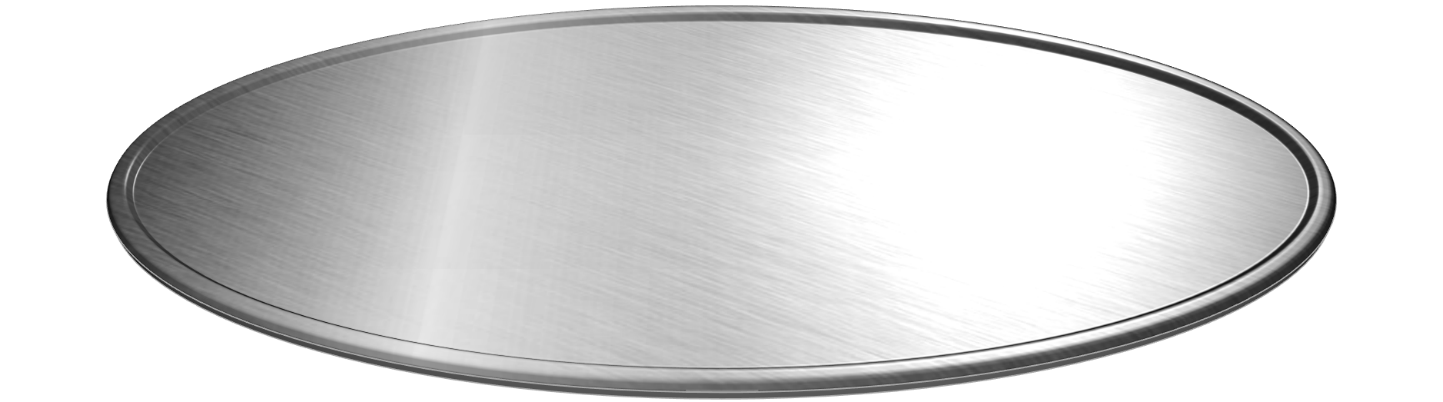 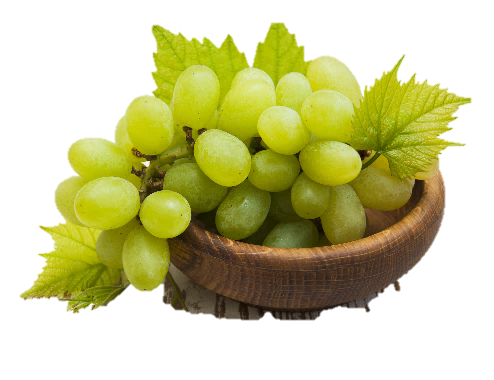 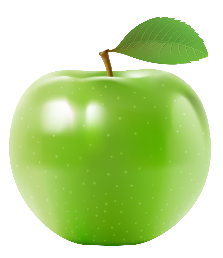 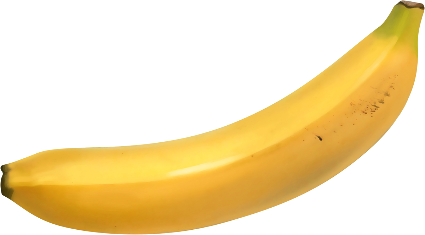 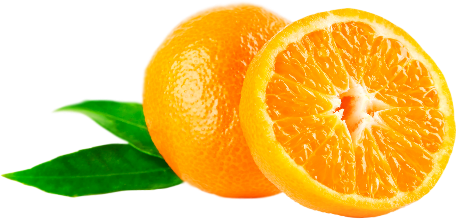 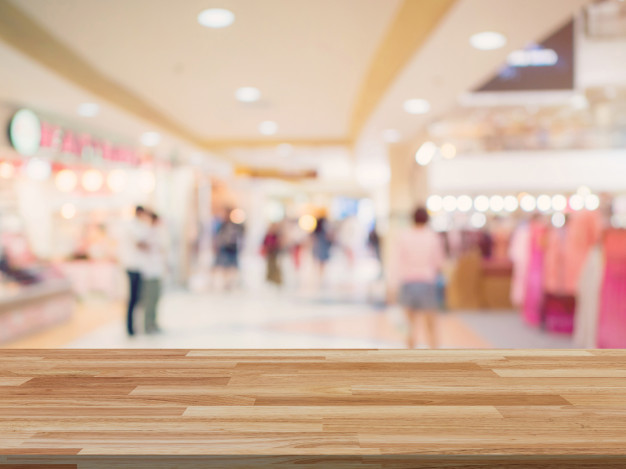 Thank you! Here you are!
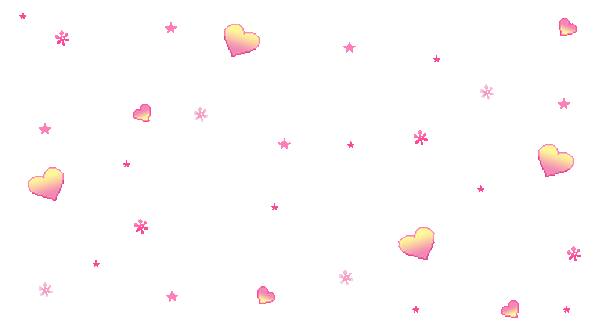 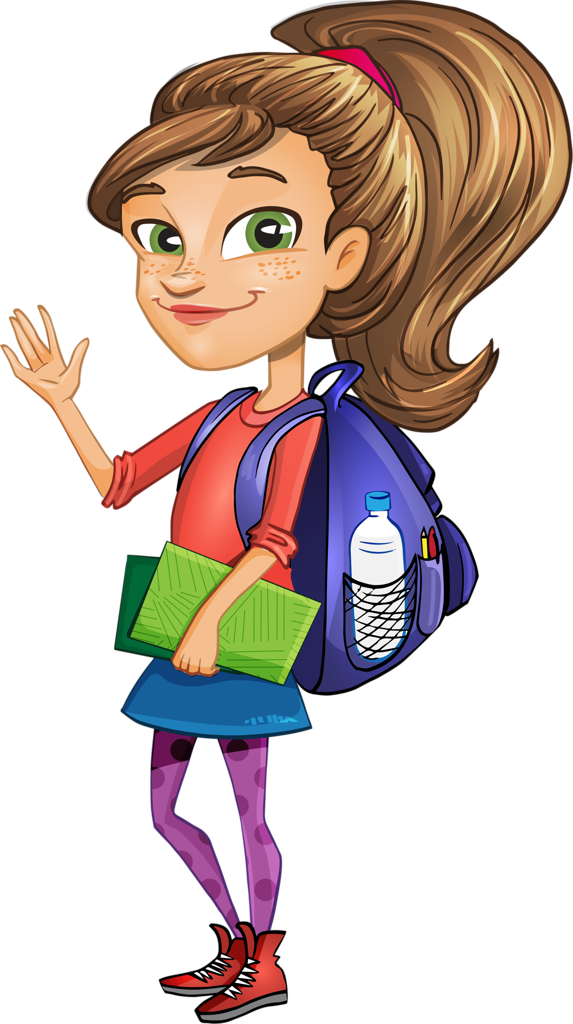 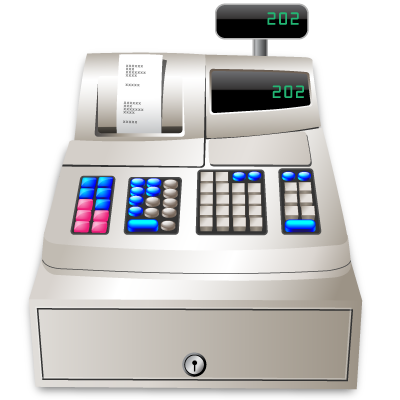 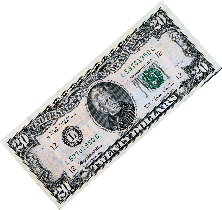 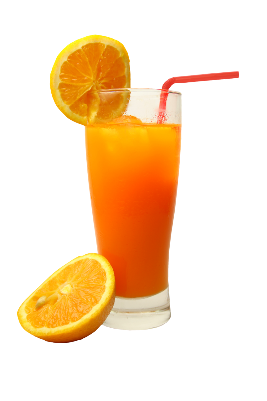 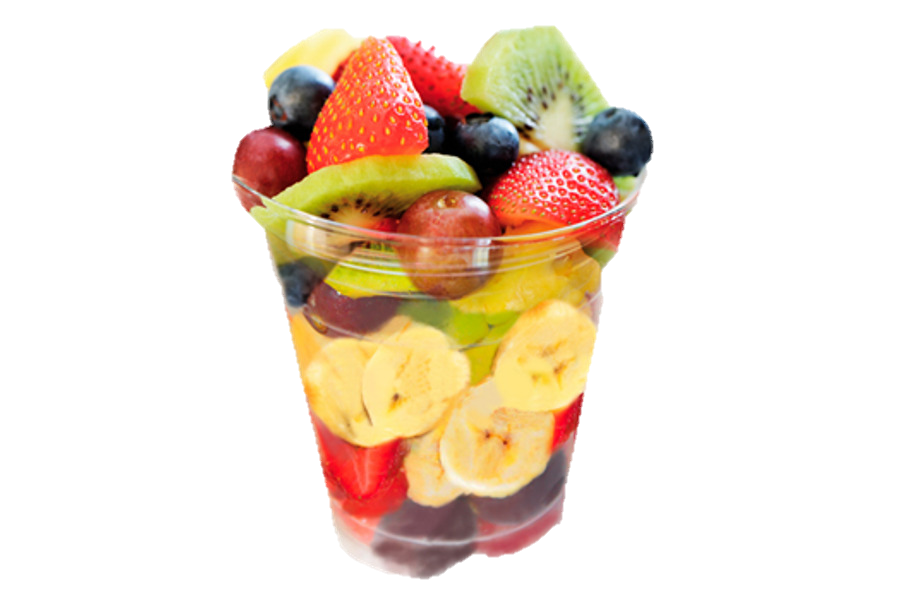 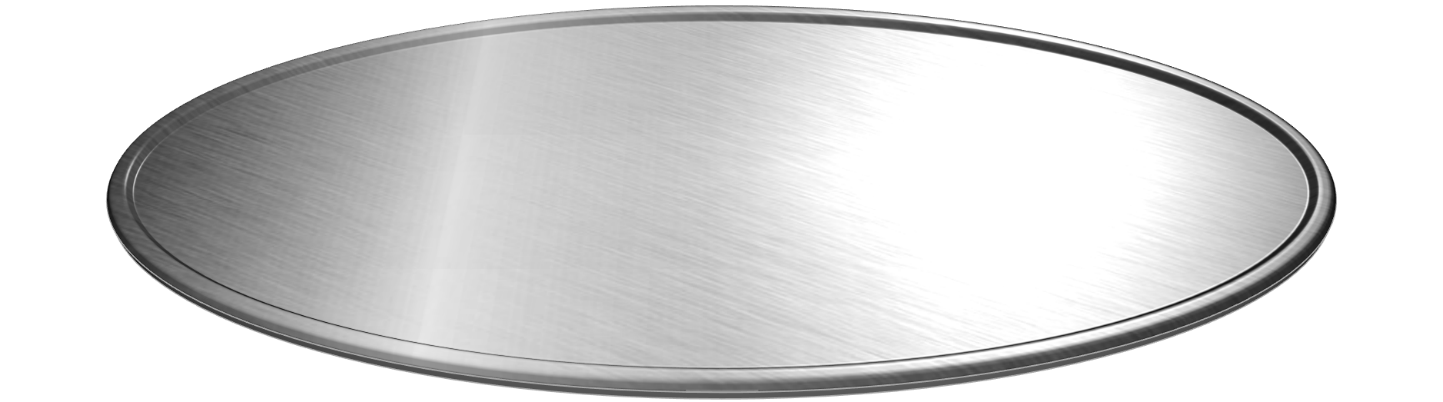 Hi! We would like a sandwich, a burger, some salad and a steak, please!
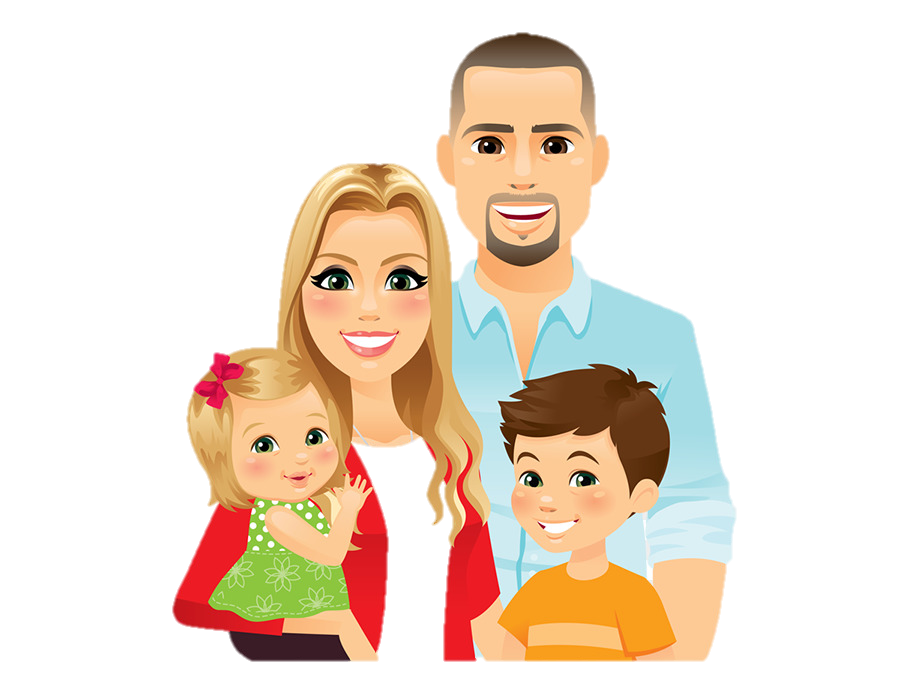 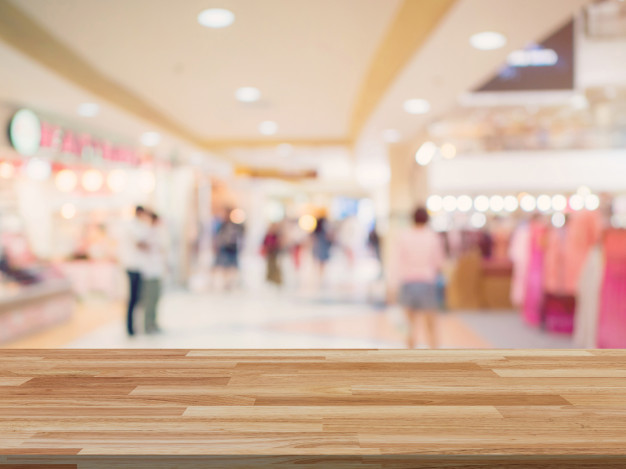 Just a second!
Good morning! How can I help you?
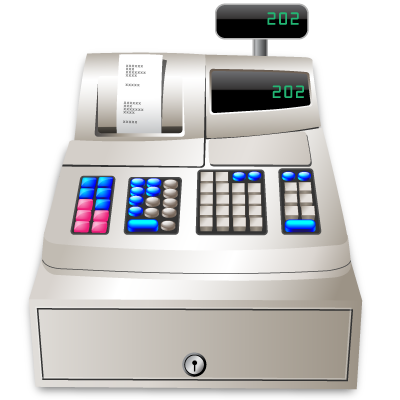 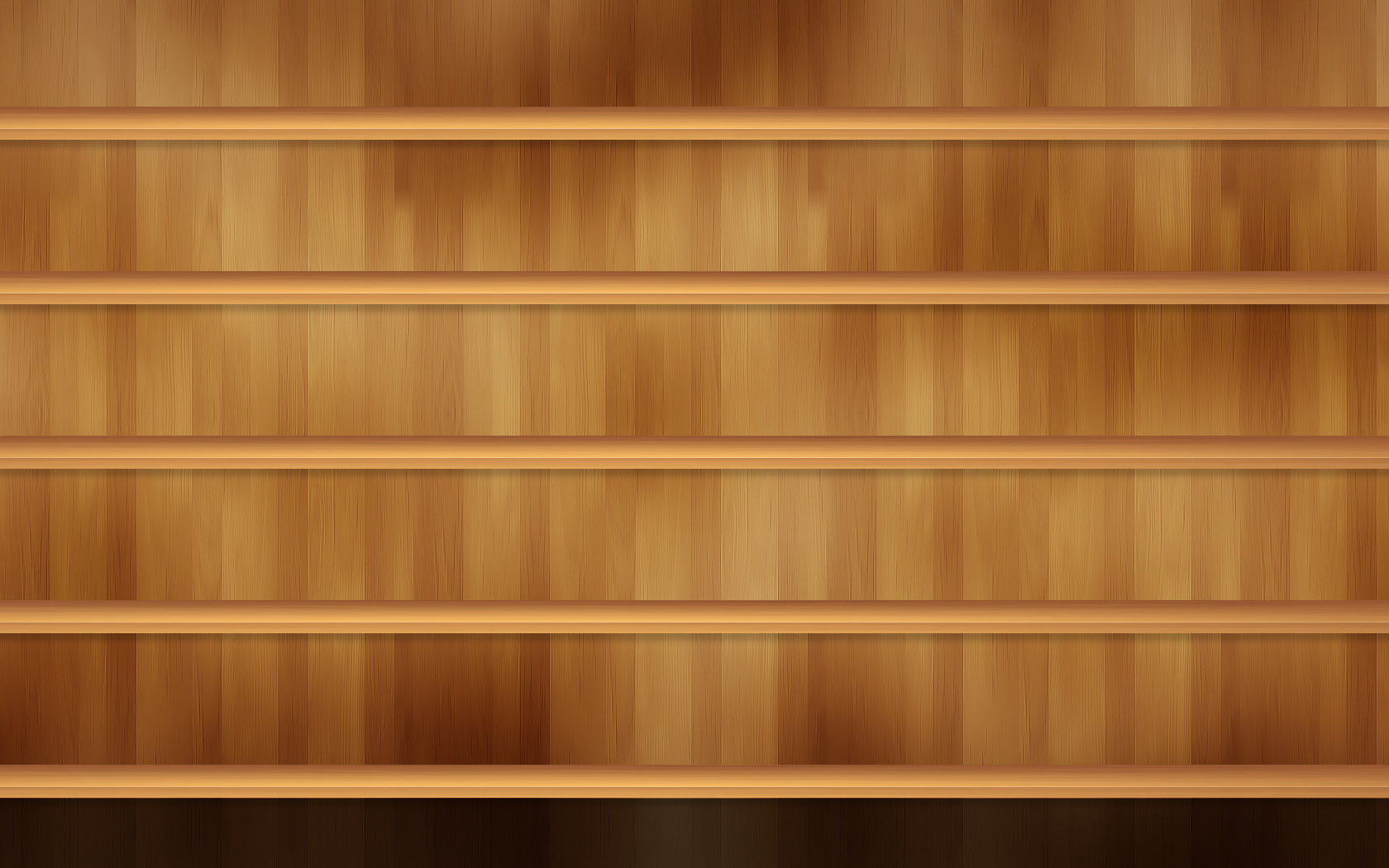 Sandwich
Burger
Salad
 Steak
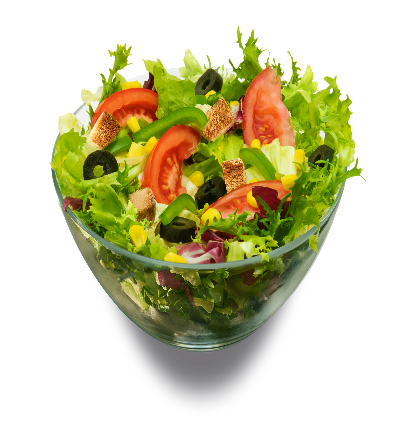 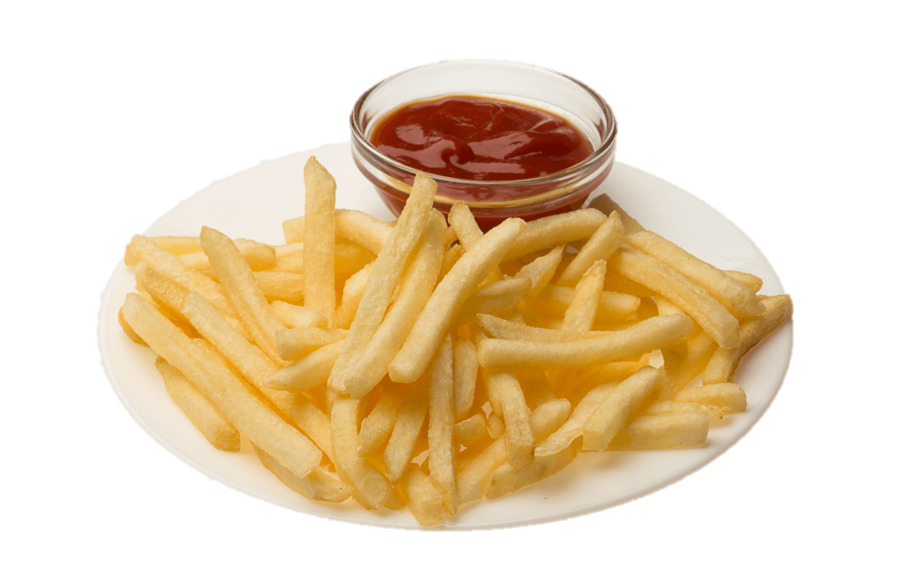 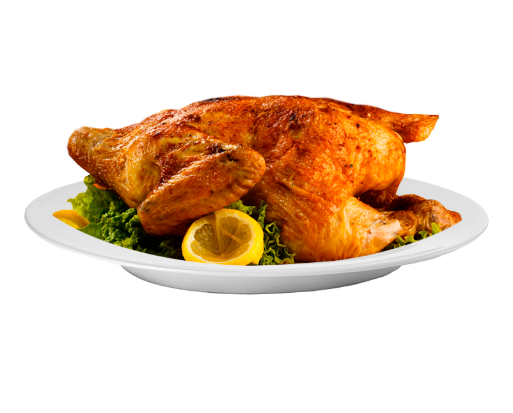 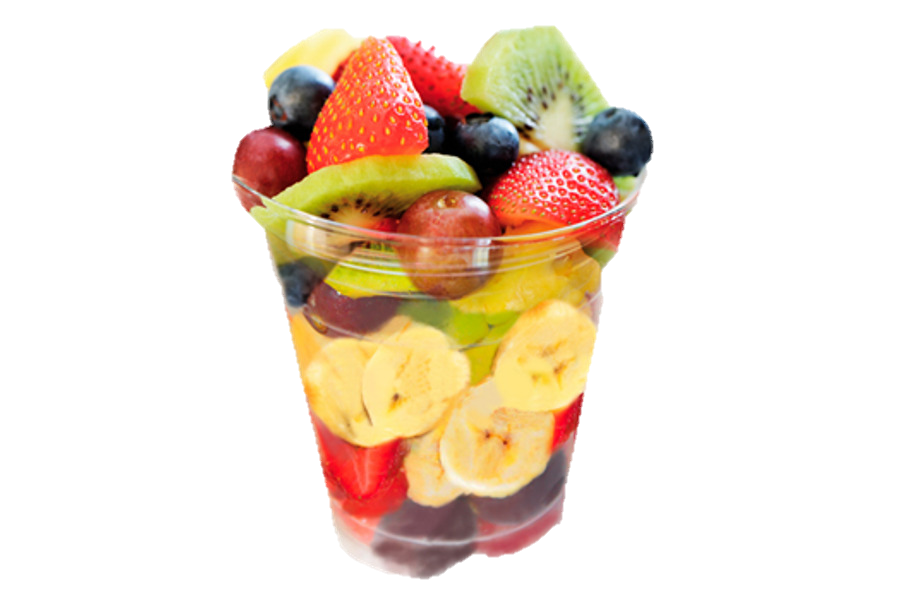 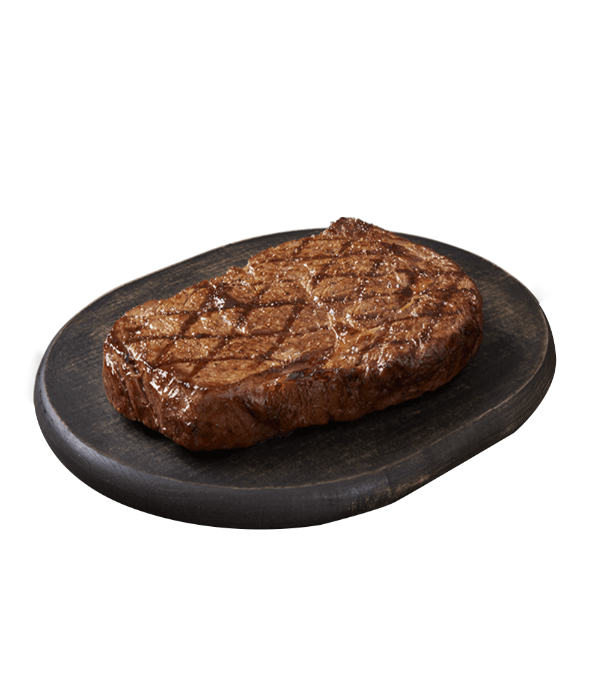 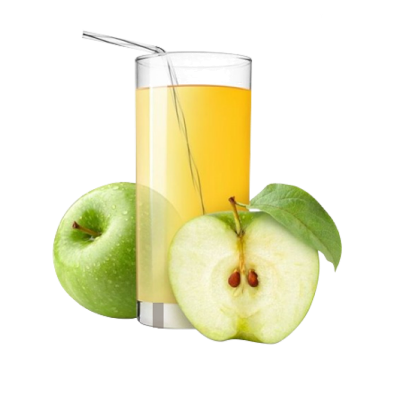 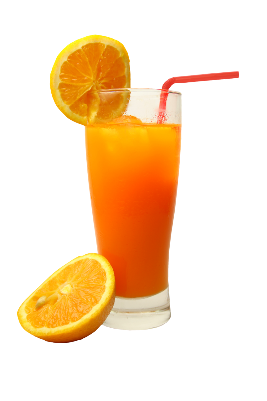 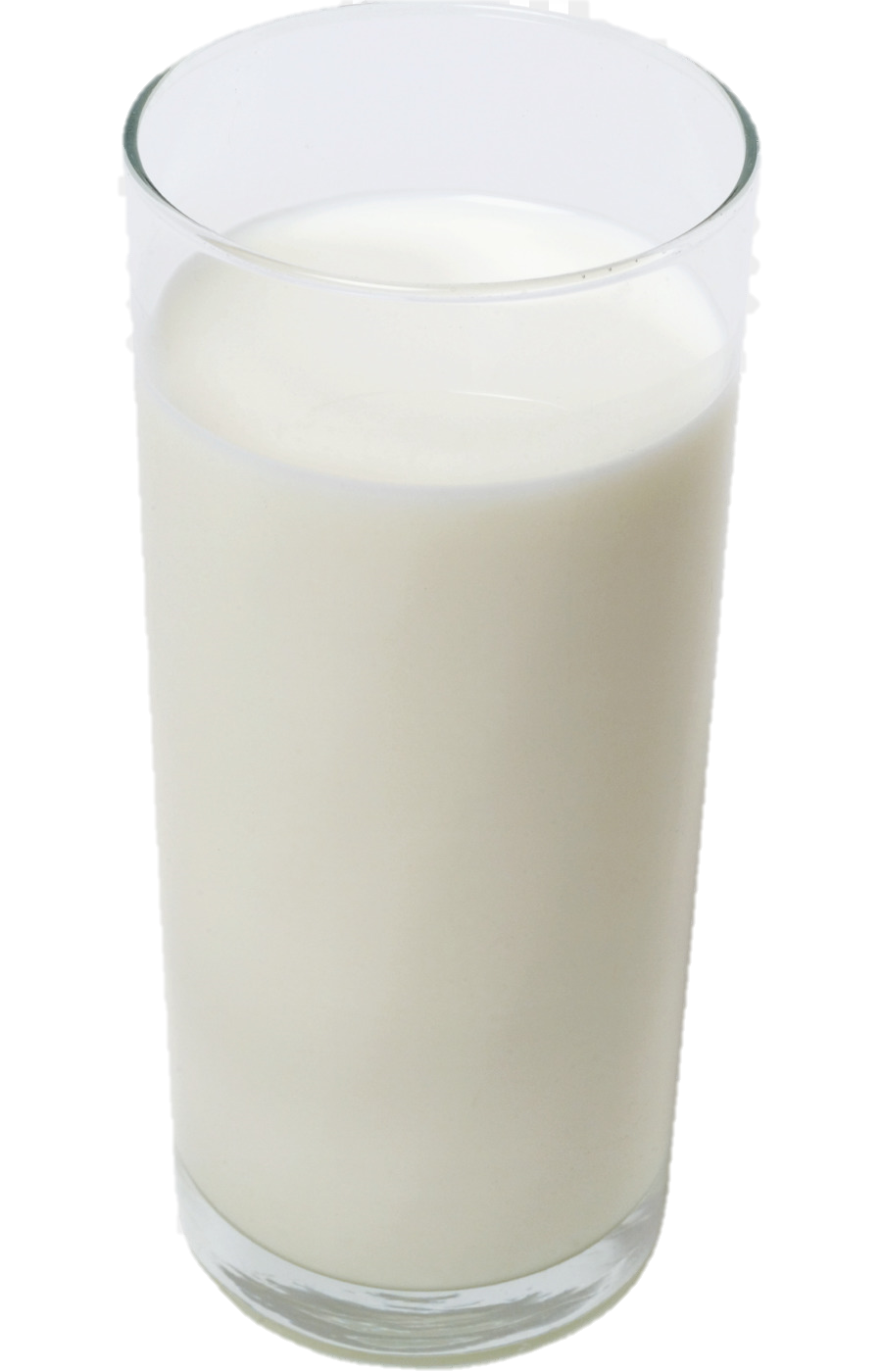 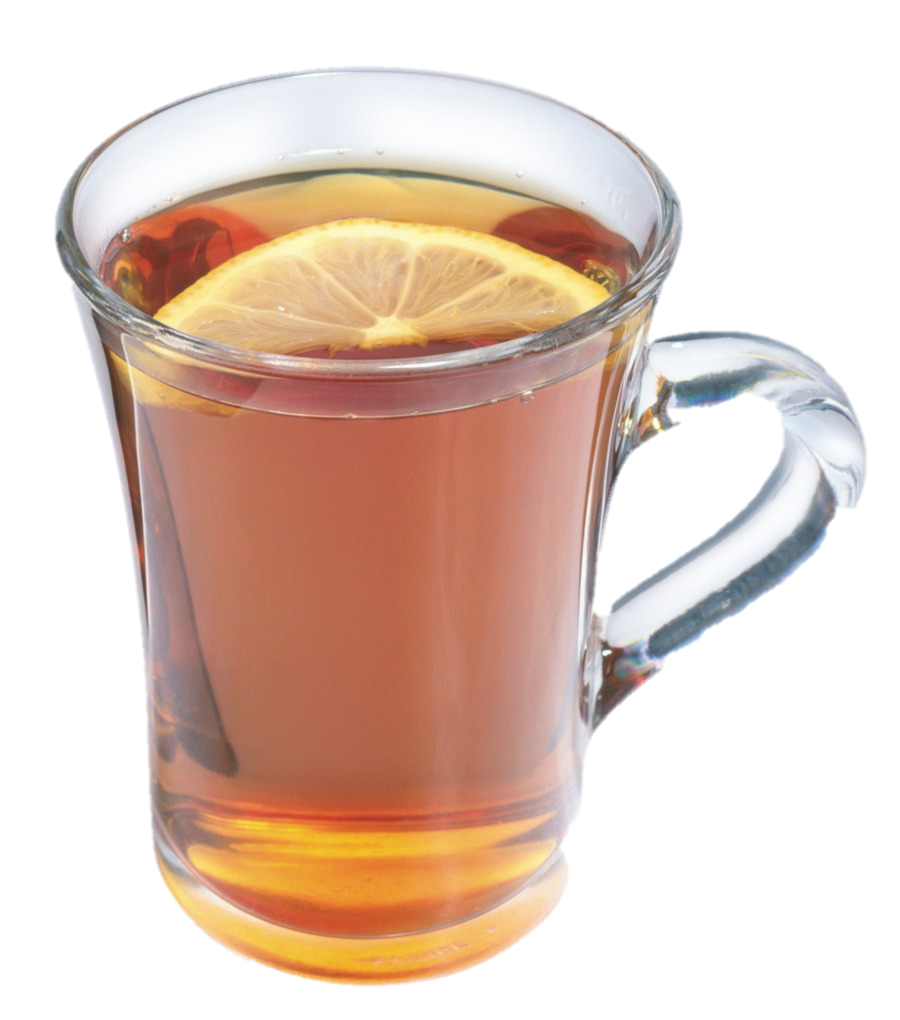 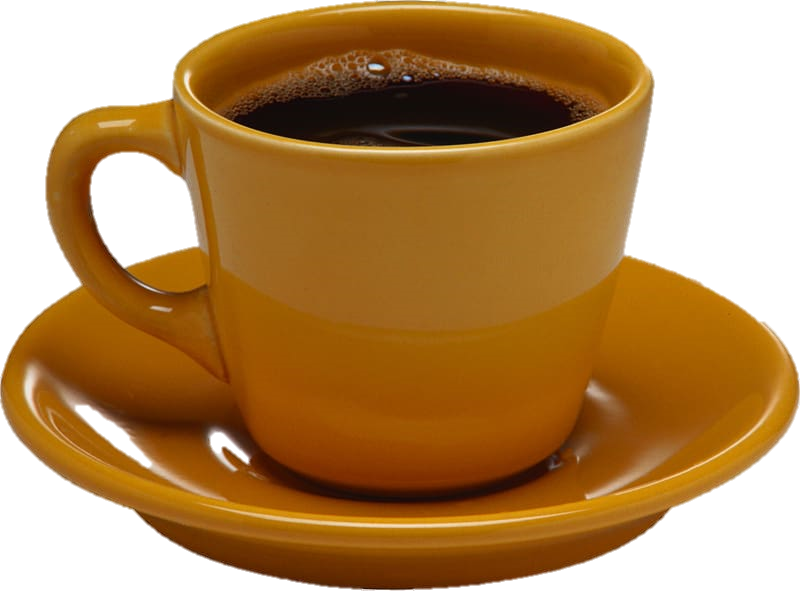 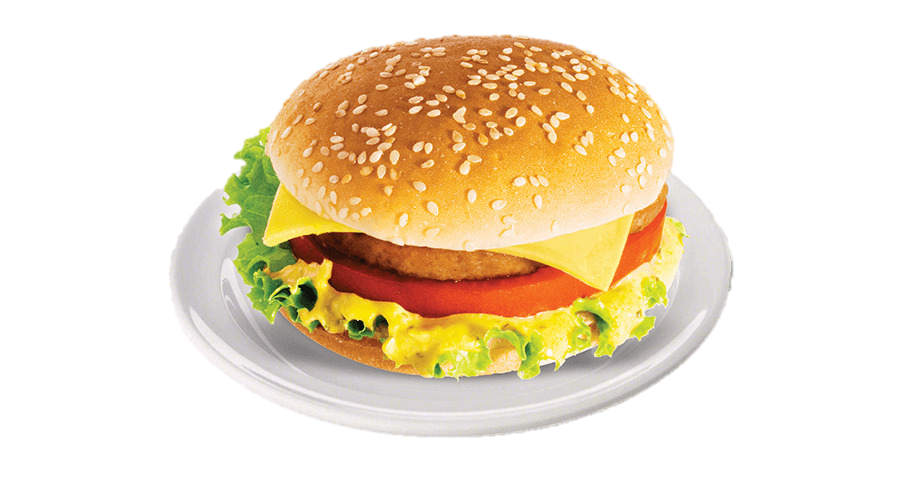 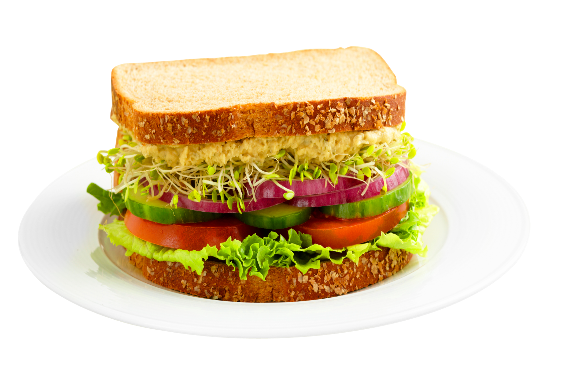 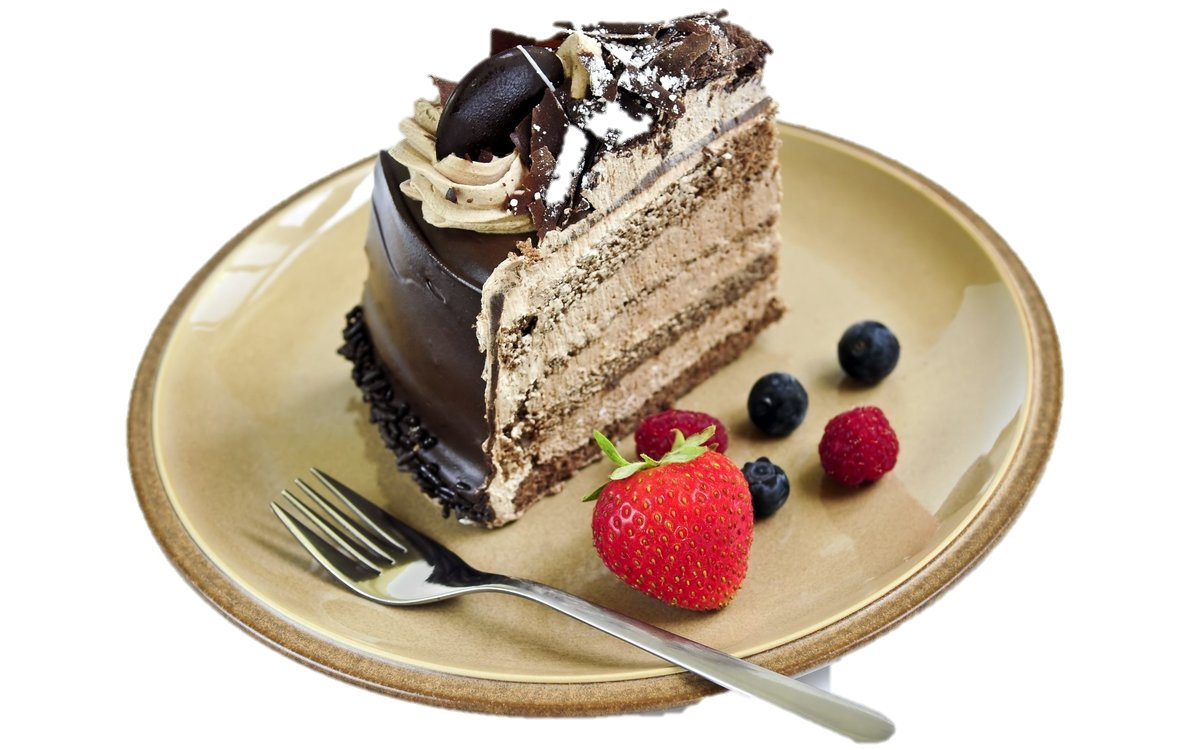 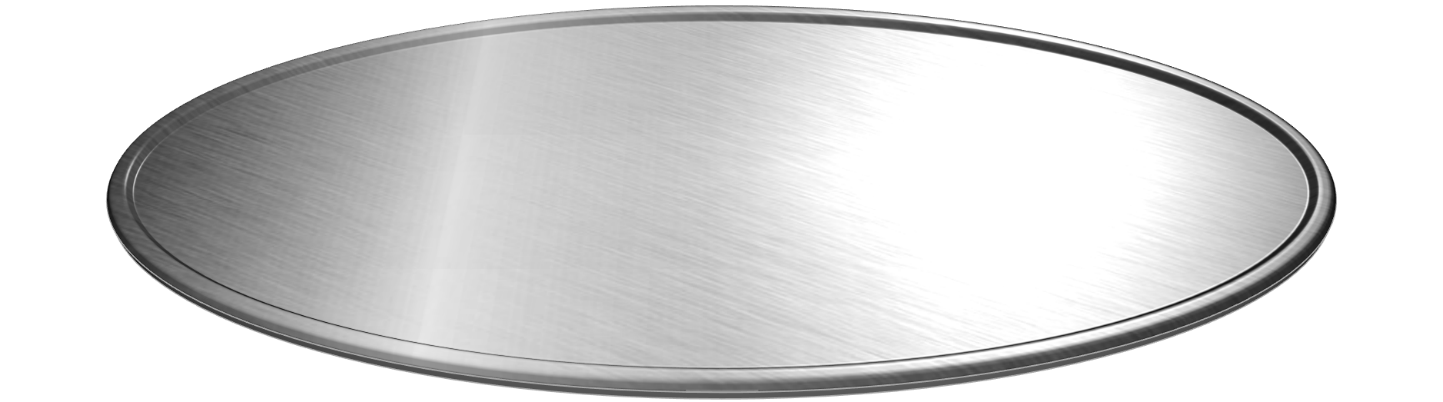 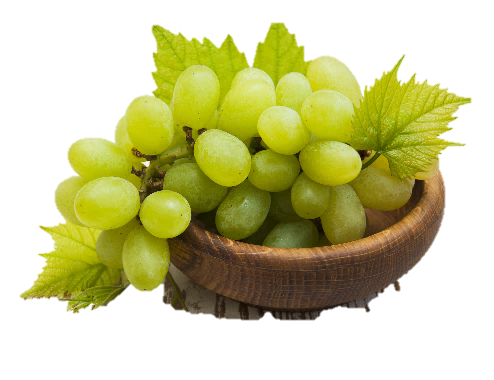 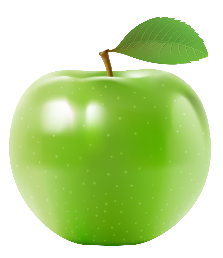 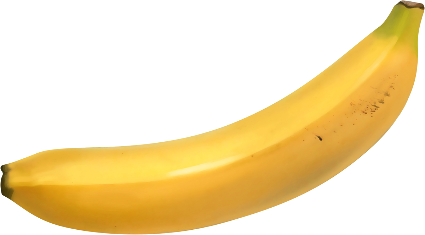 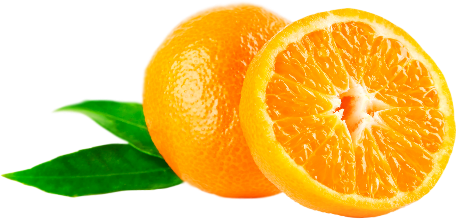 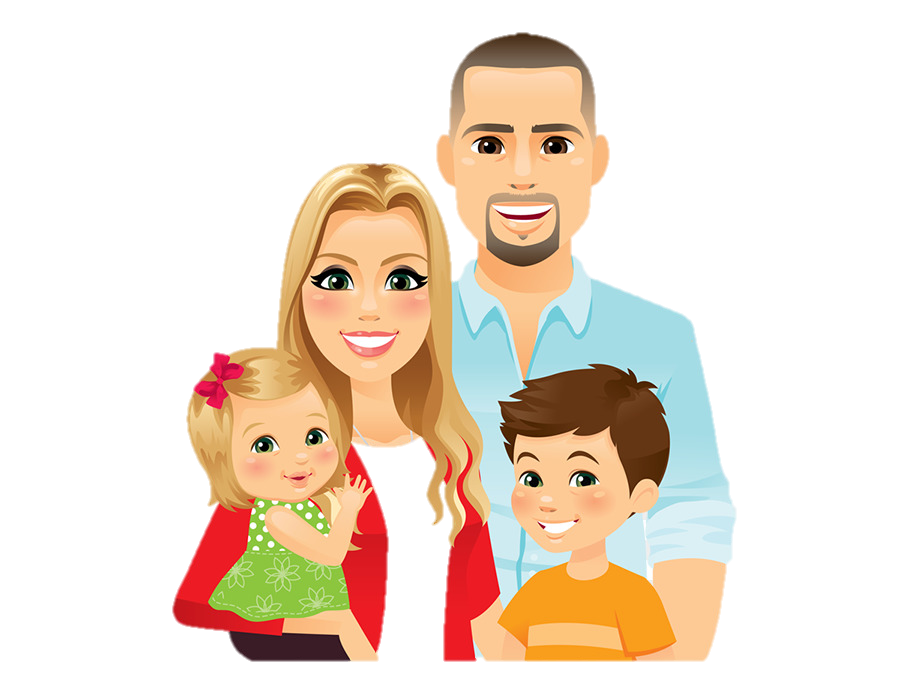 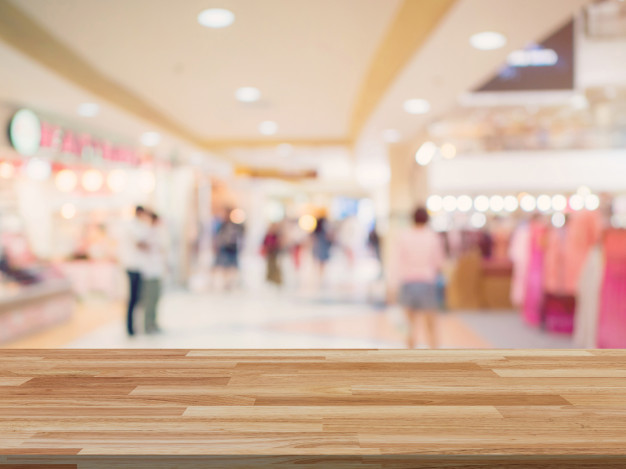 Thank you! Here you are!
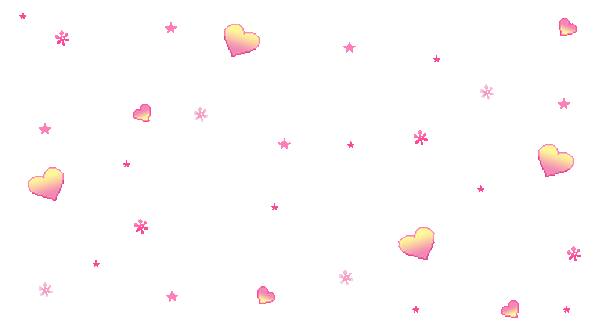 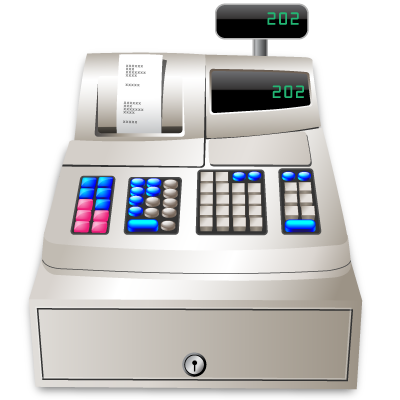 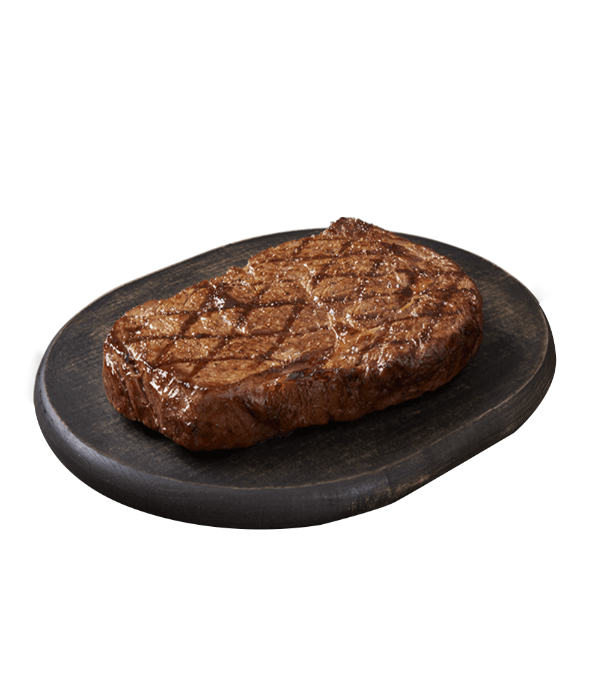 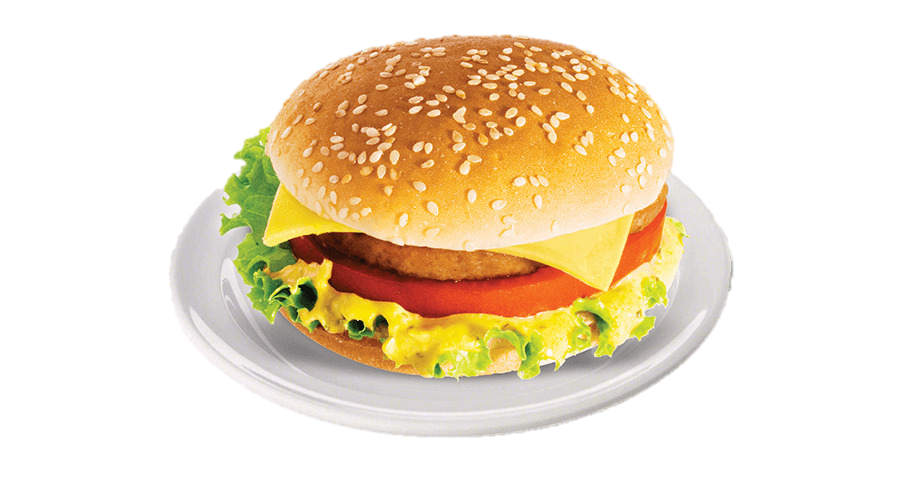 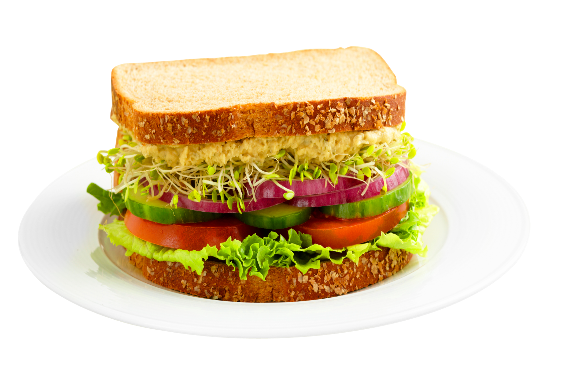 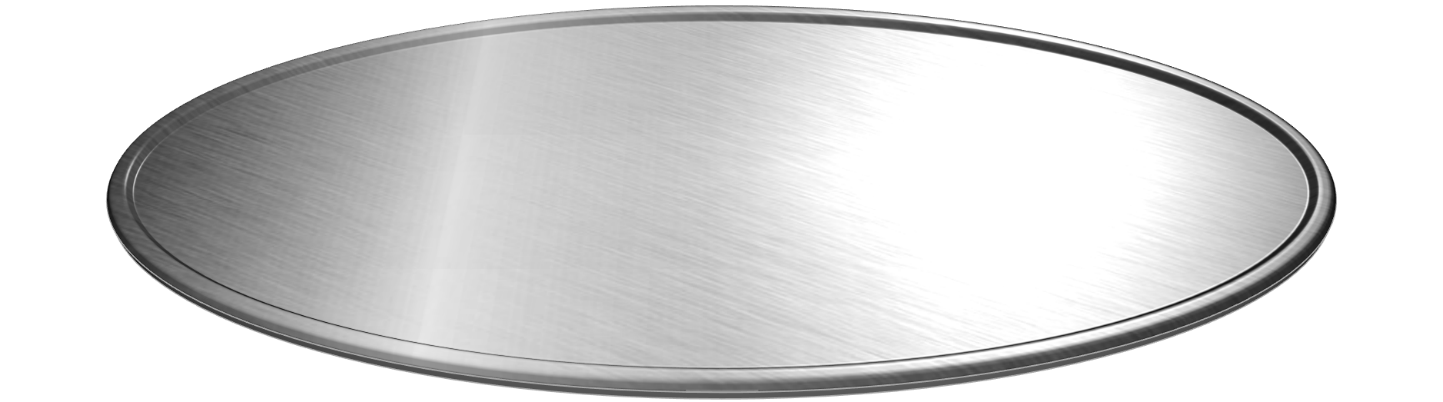 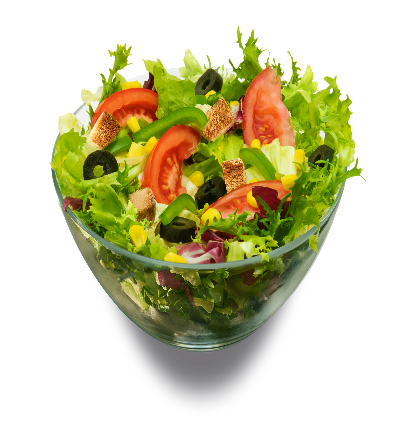 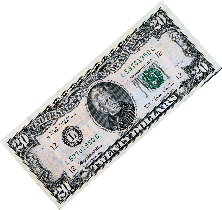 Hi! Fried potato, chicken and a cup of coffee, please!
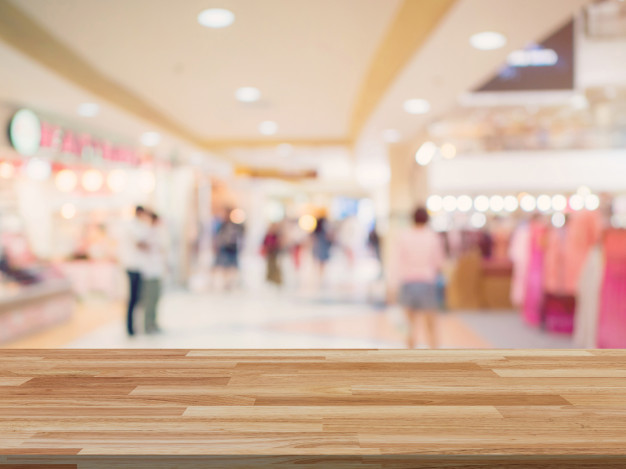 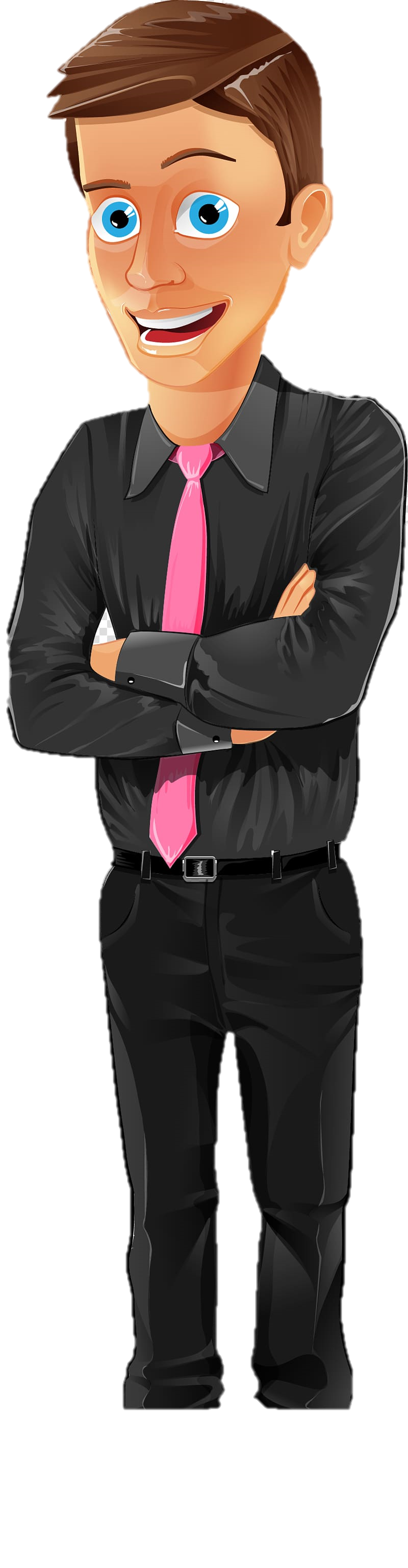 Good morning! How can I help you?
Just a second!
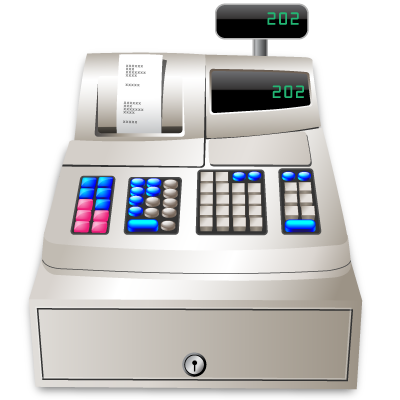 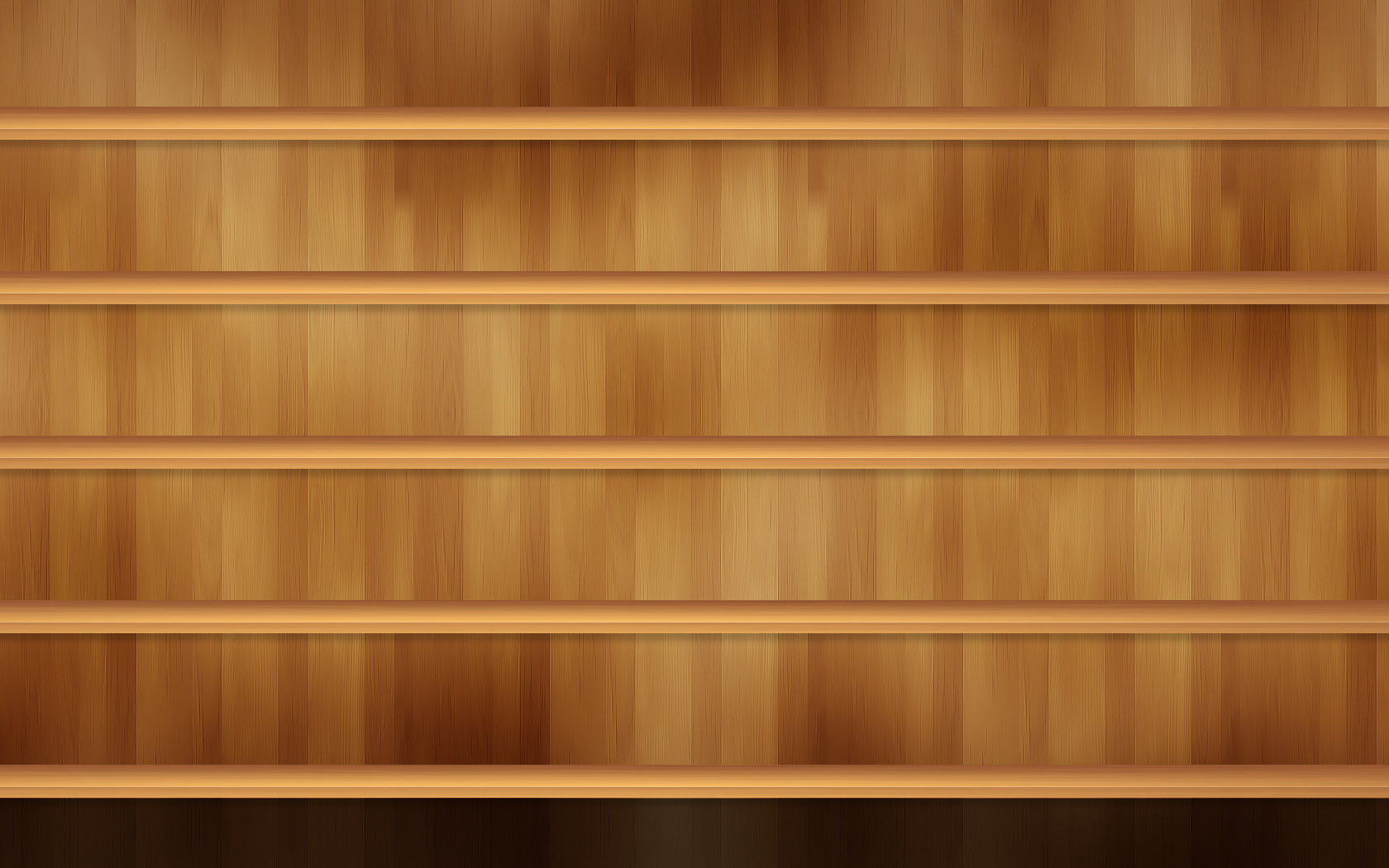 Fried potato
Chicken
A cup of coffee
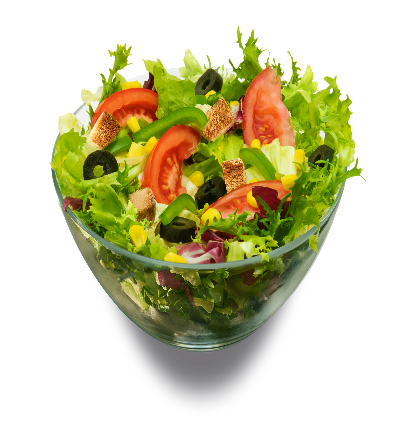 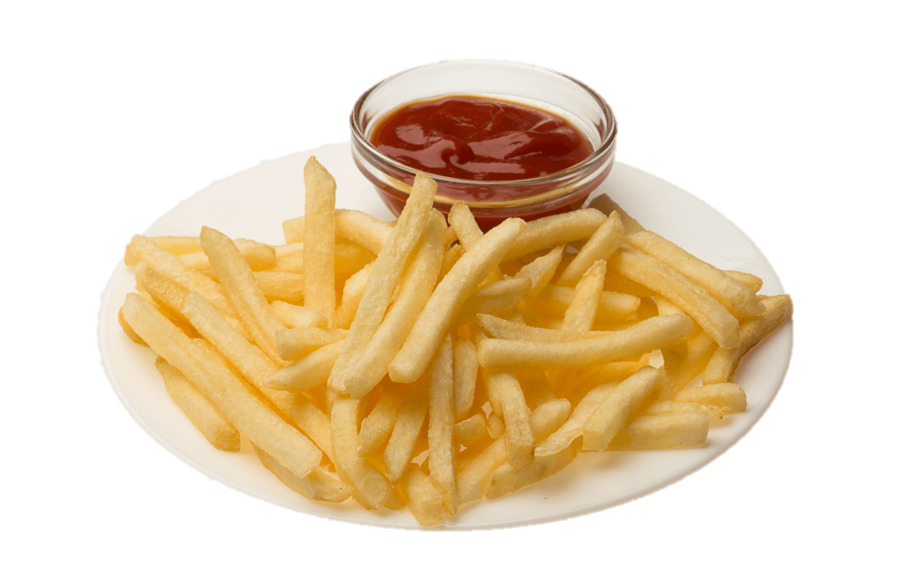 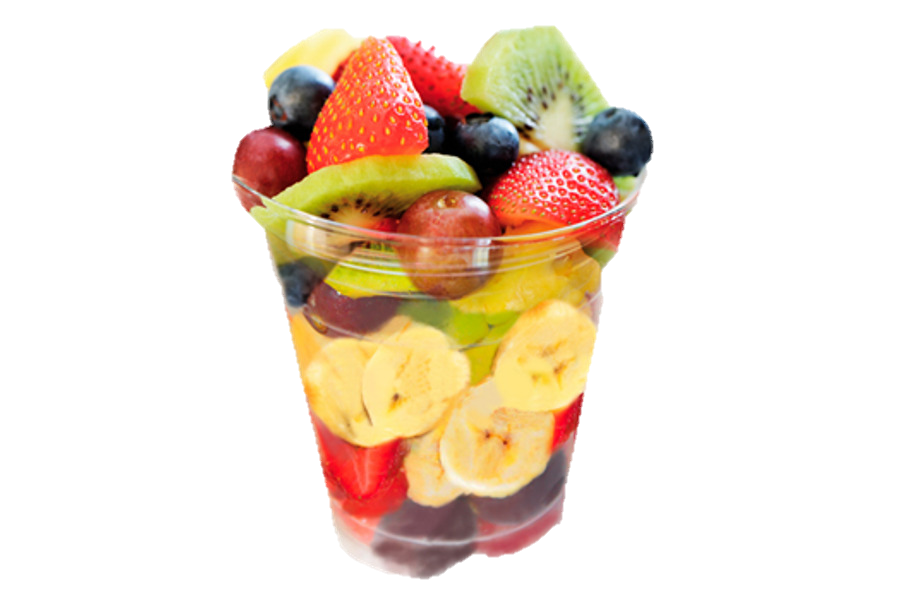 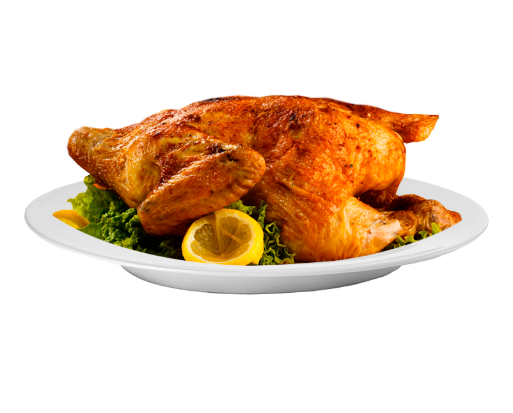 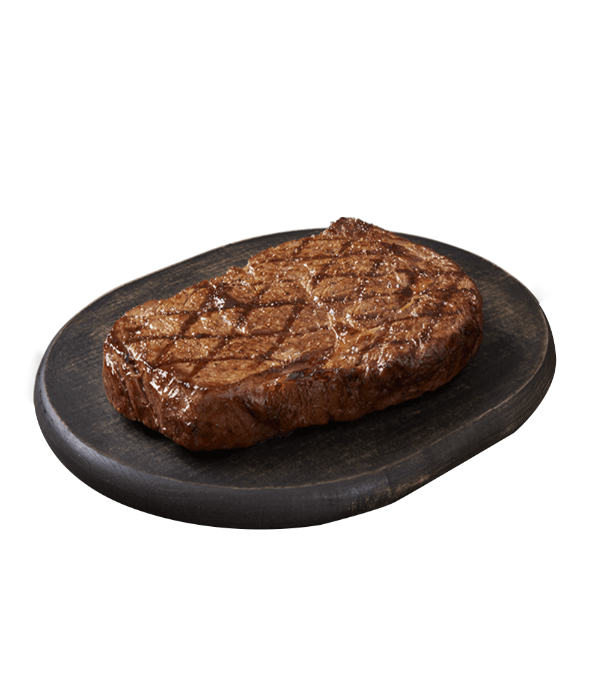 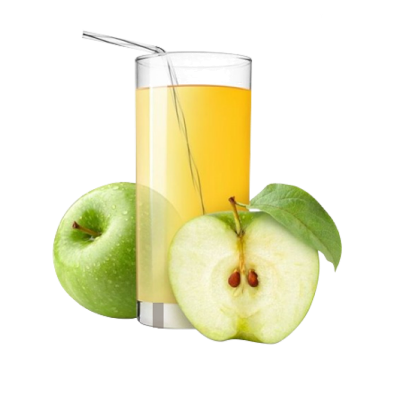 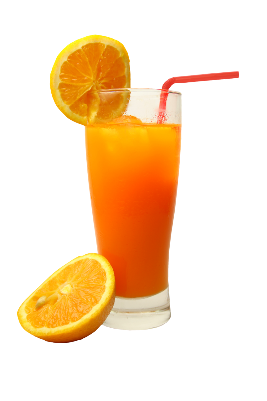 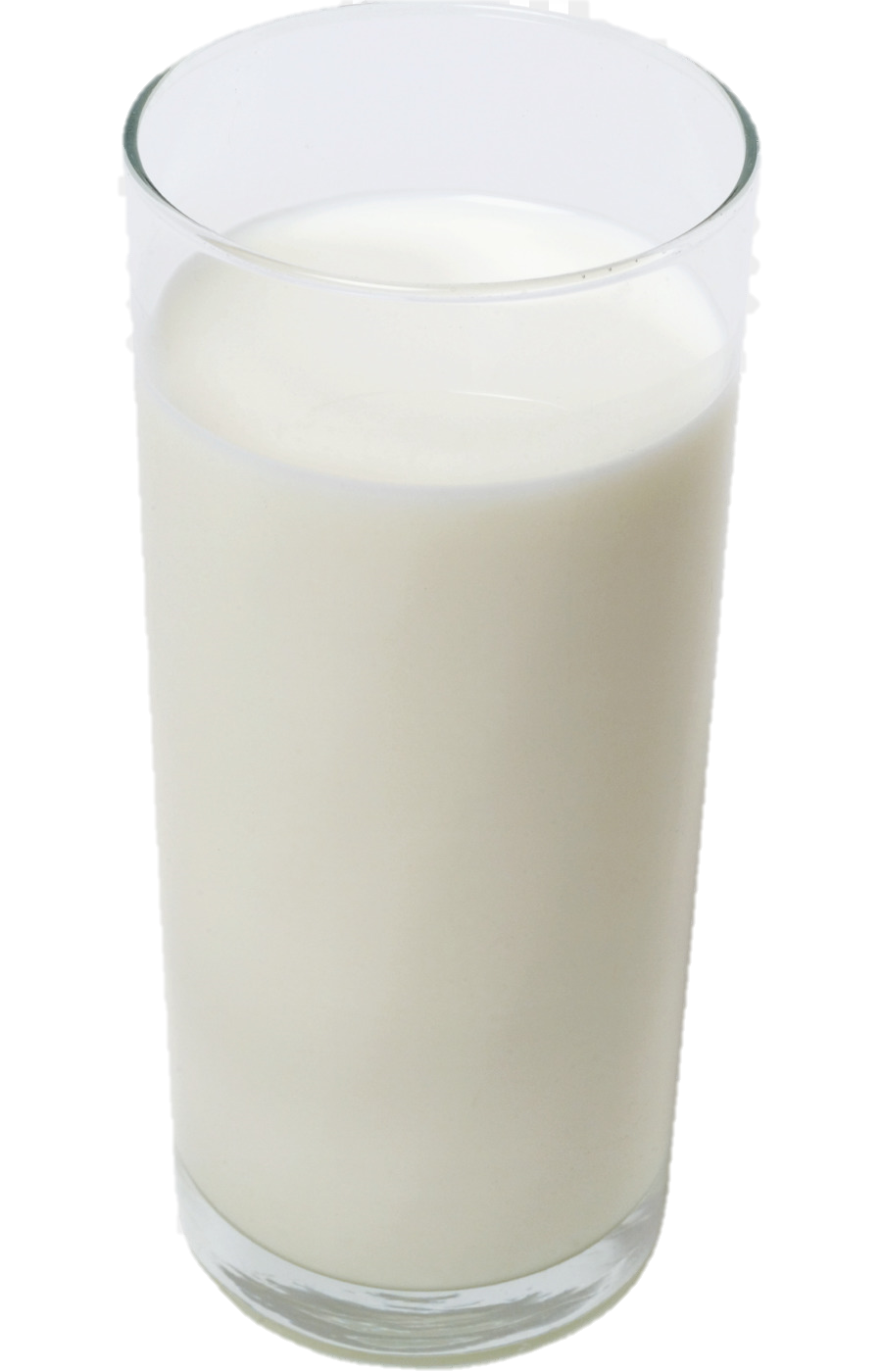 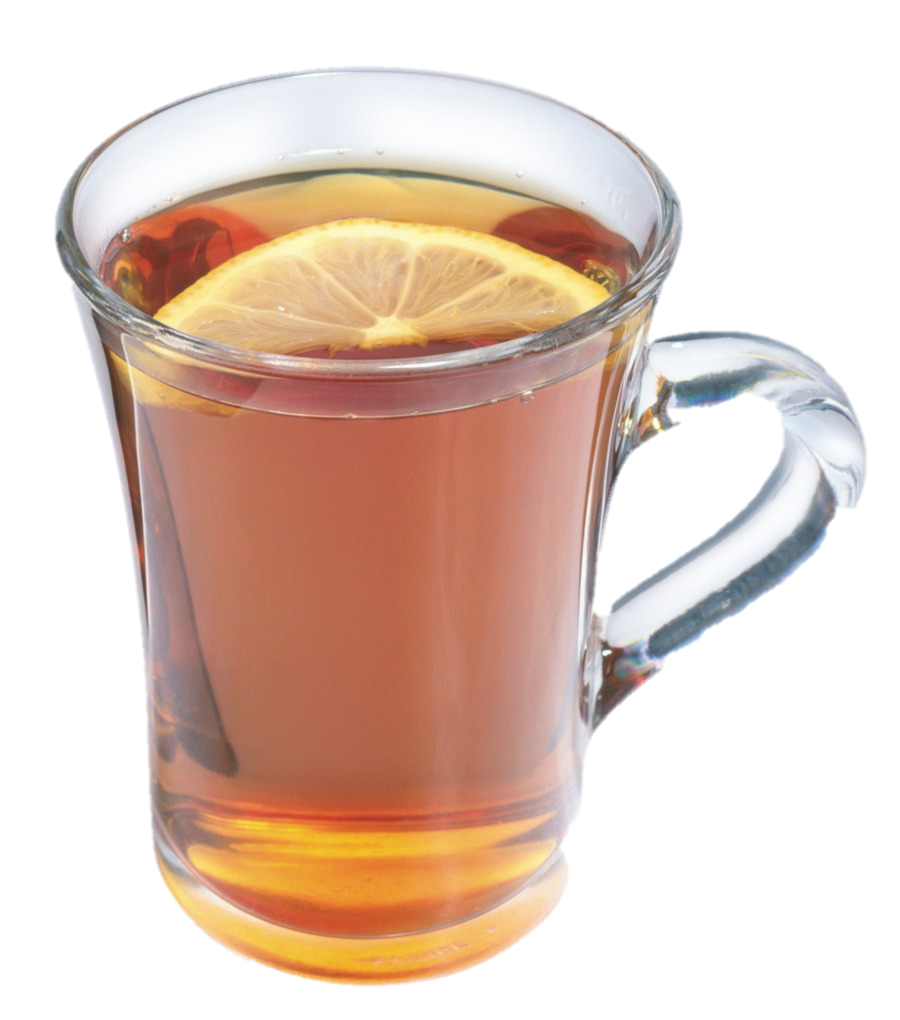 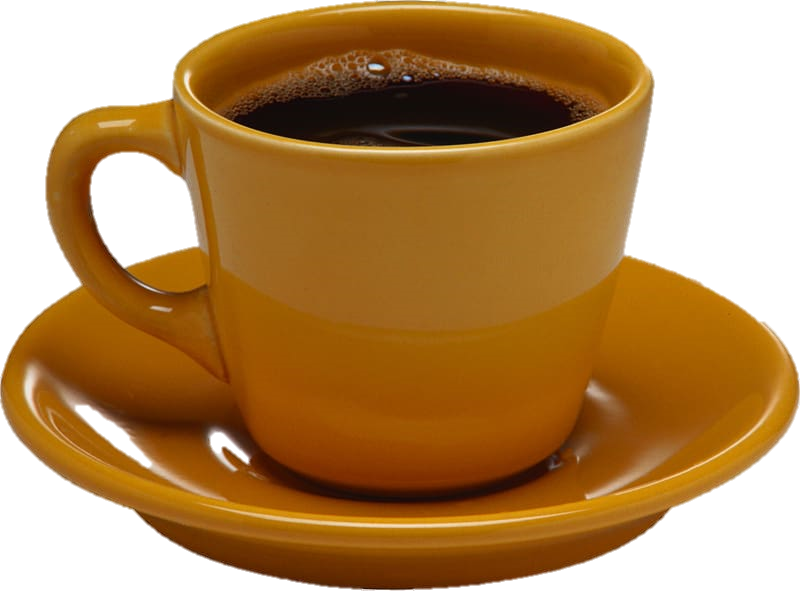 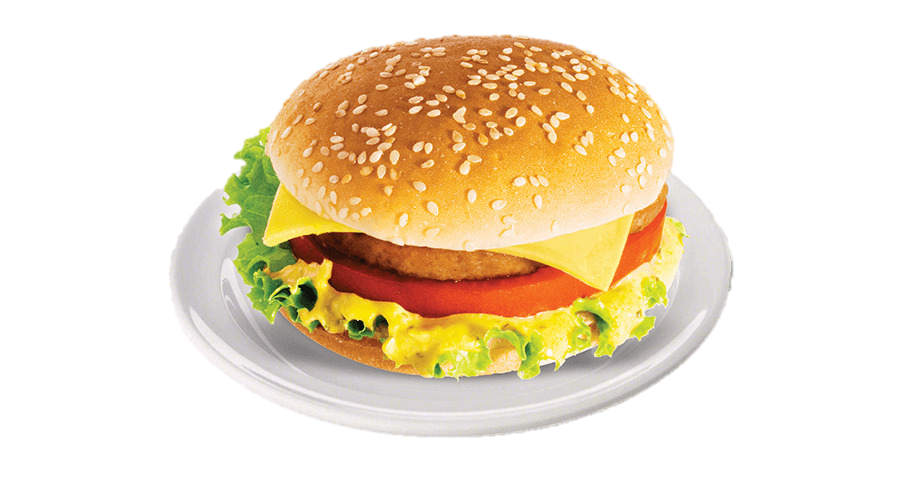 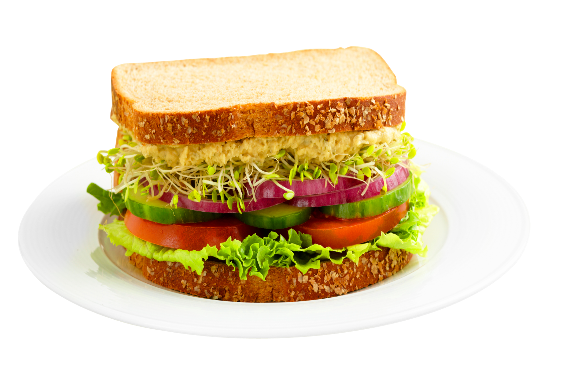 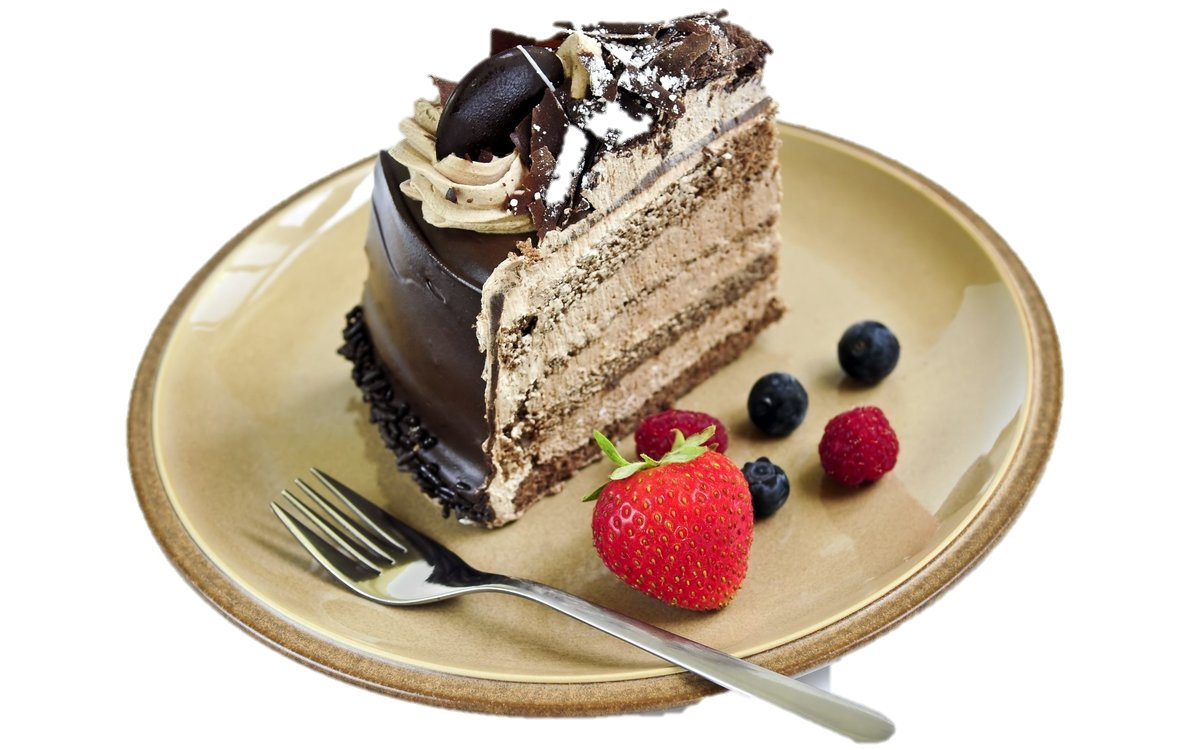 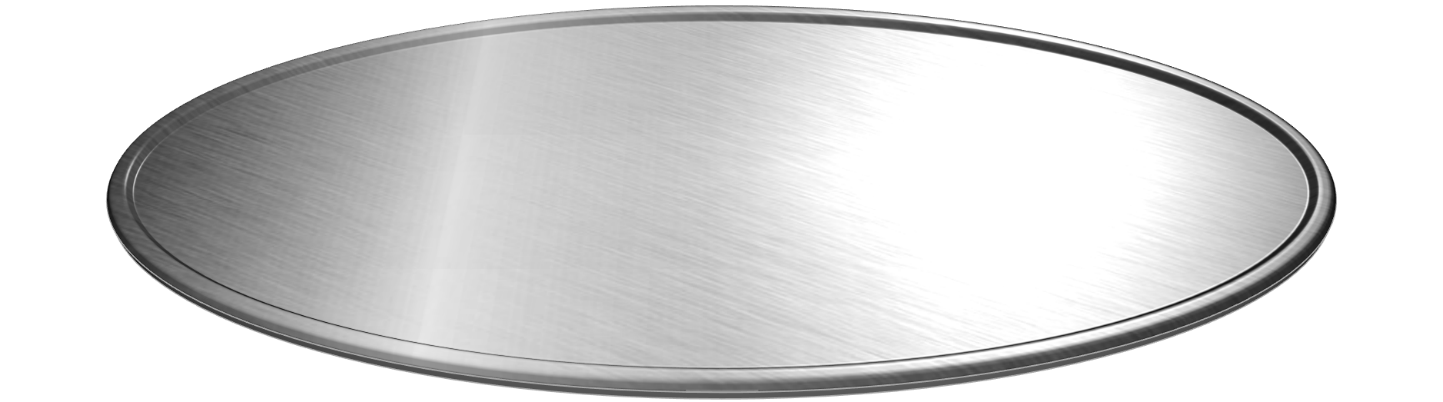 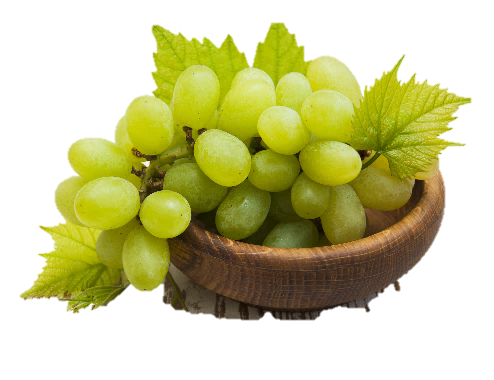 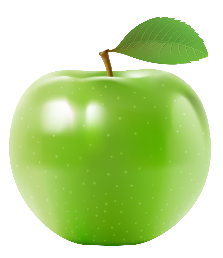 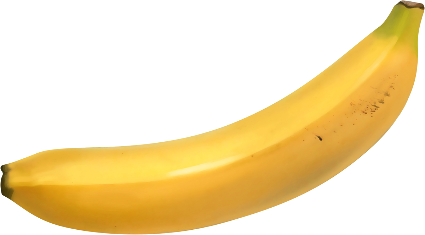 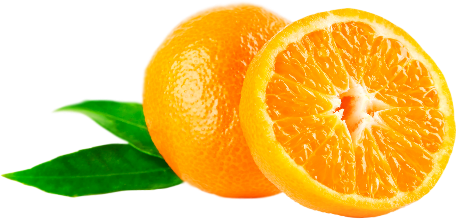 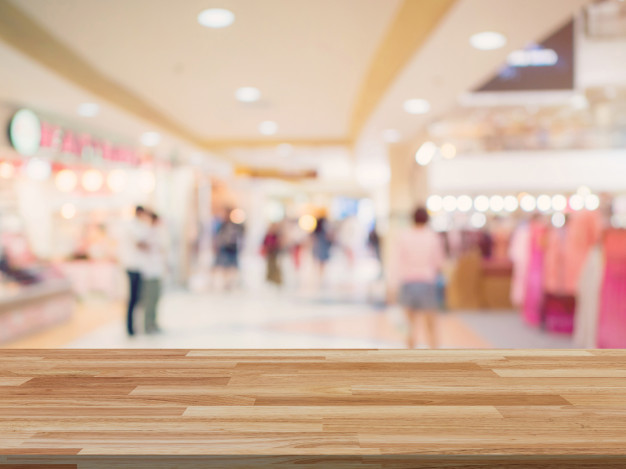 Thank you! Here you are!
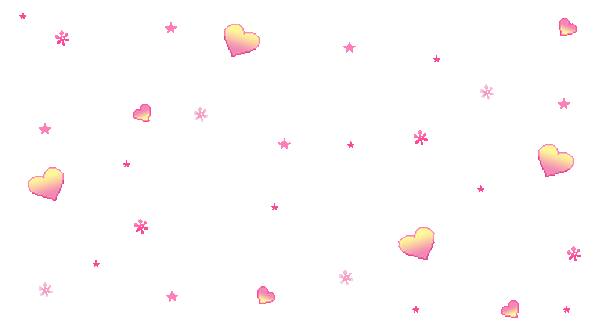 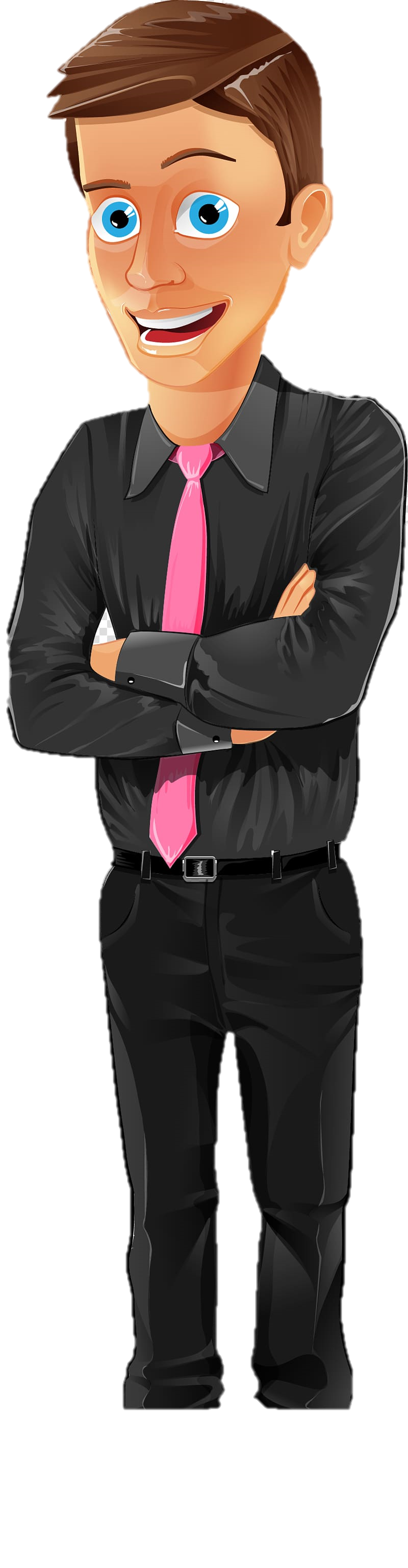 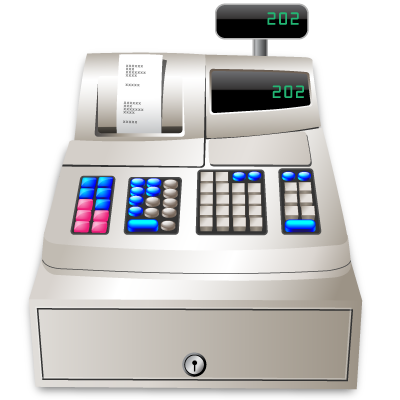 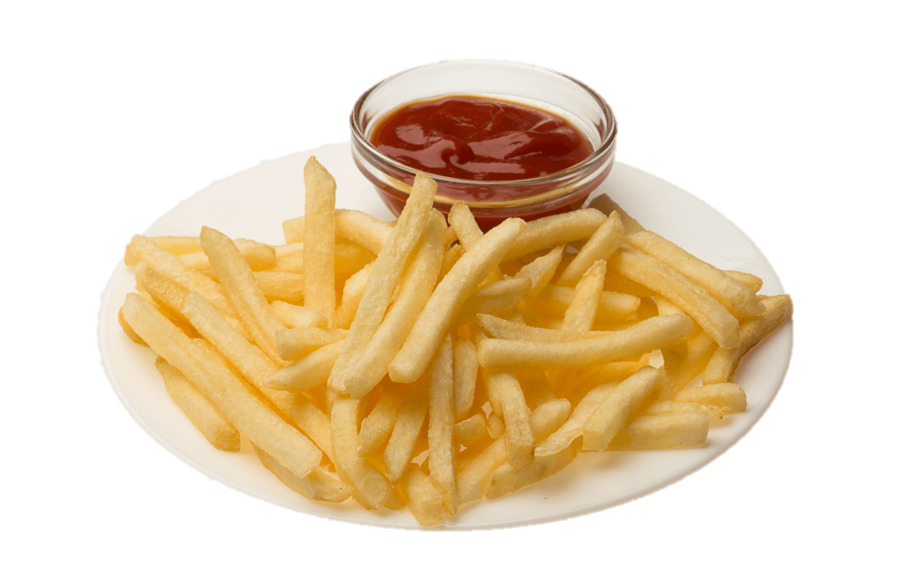 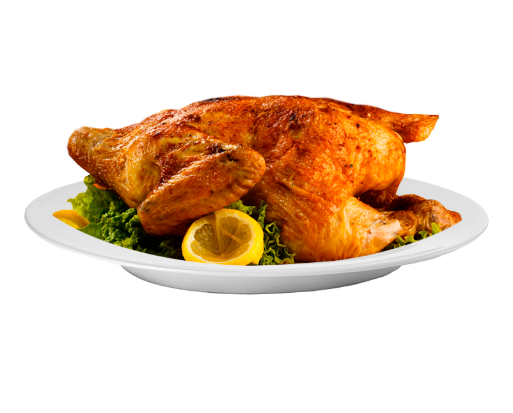 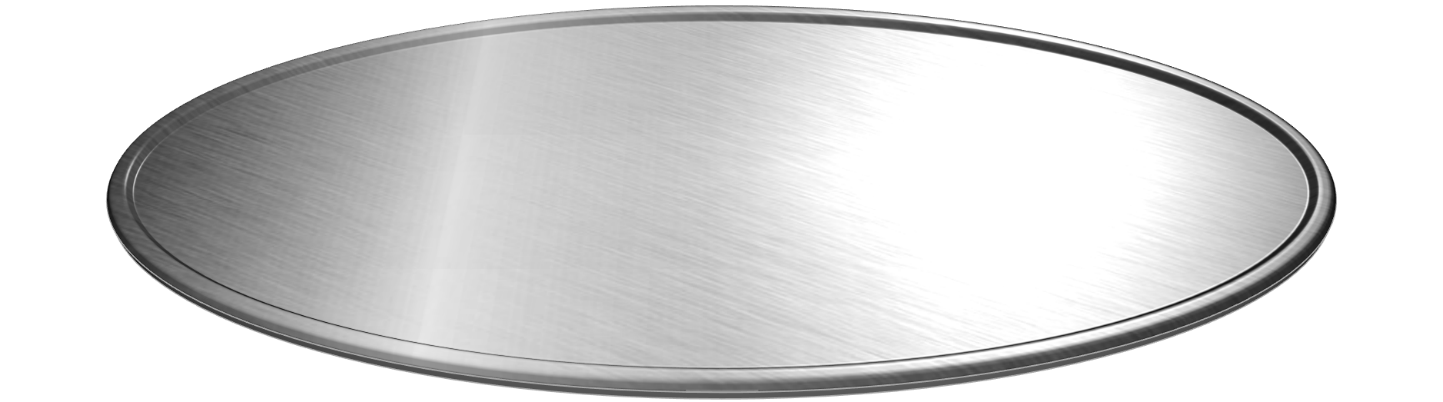 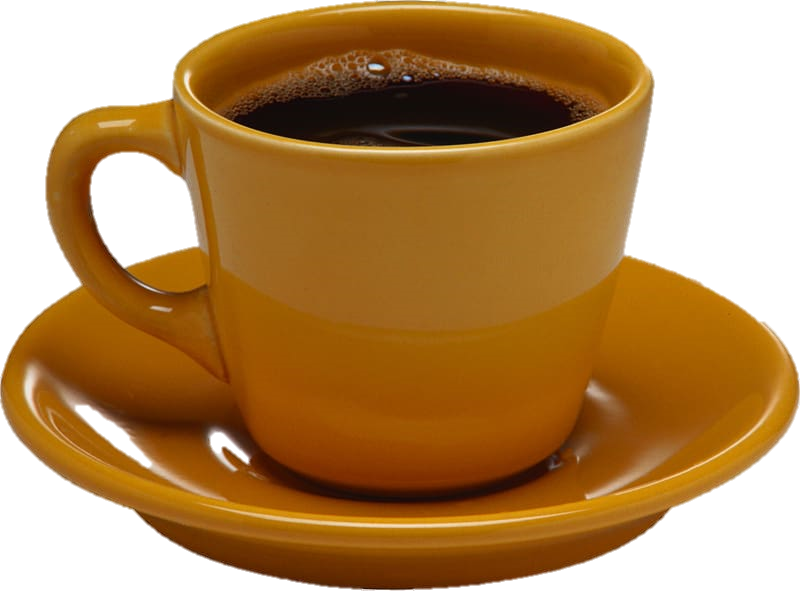 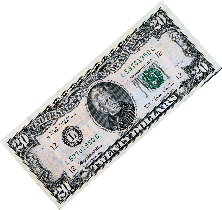